Fig1A
Fig1A
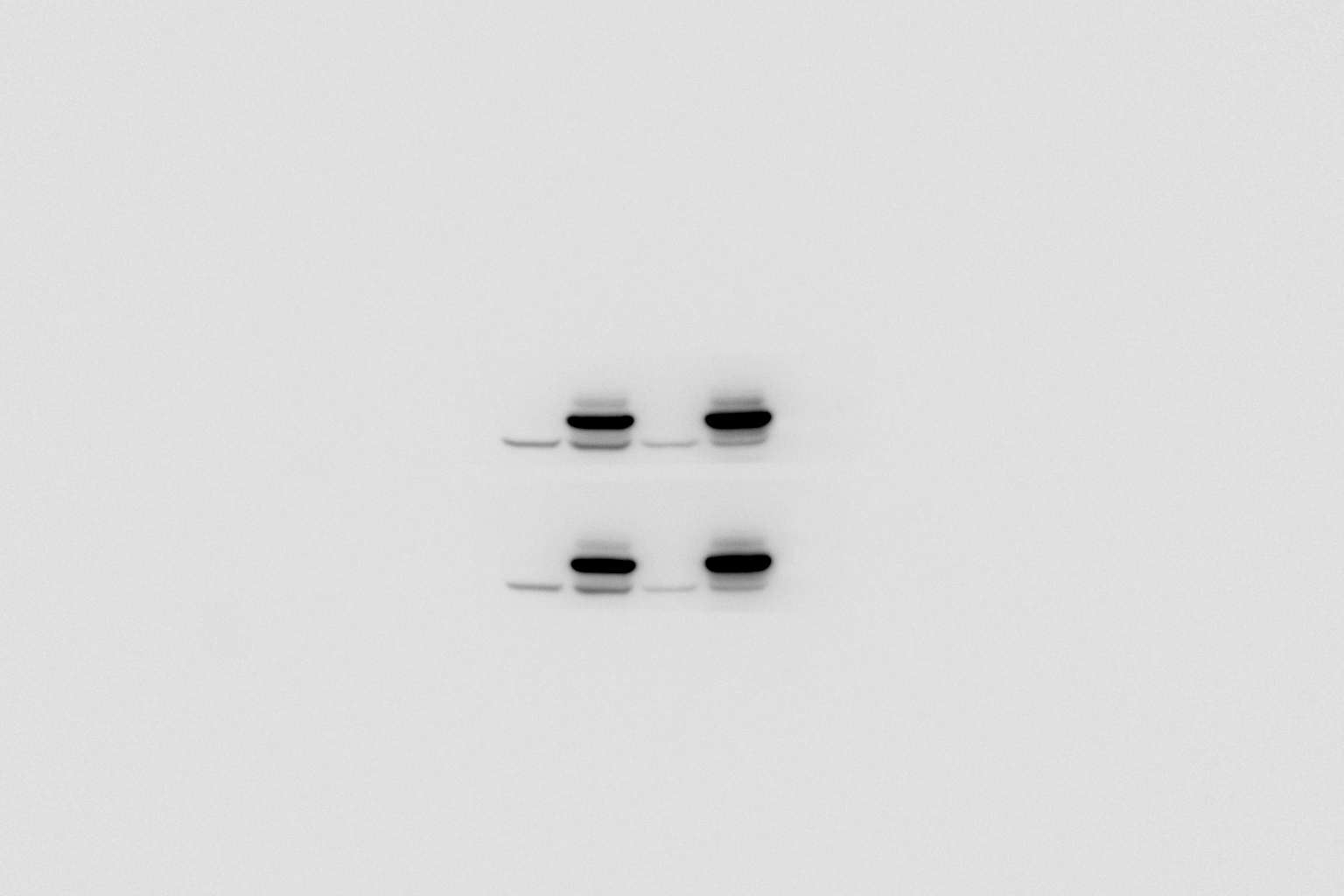 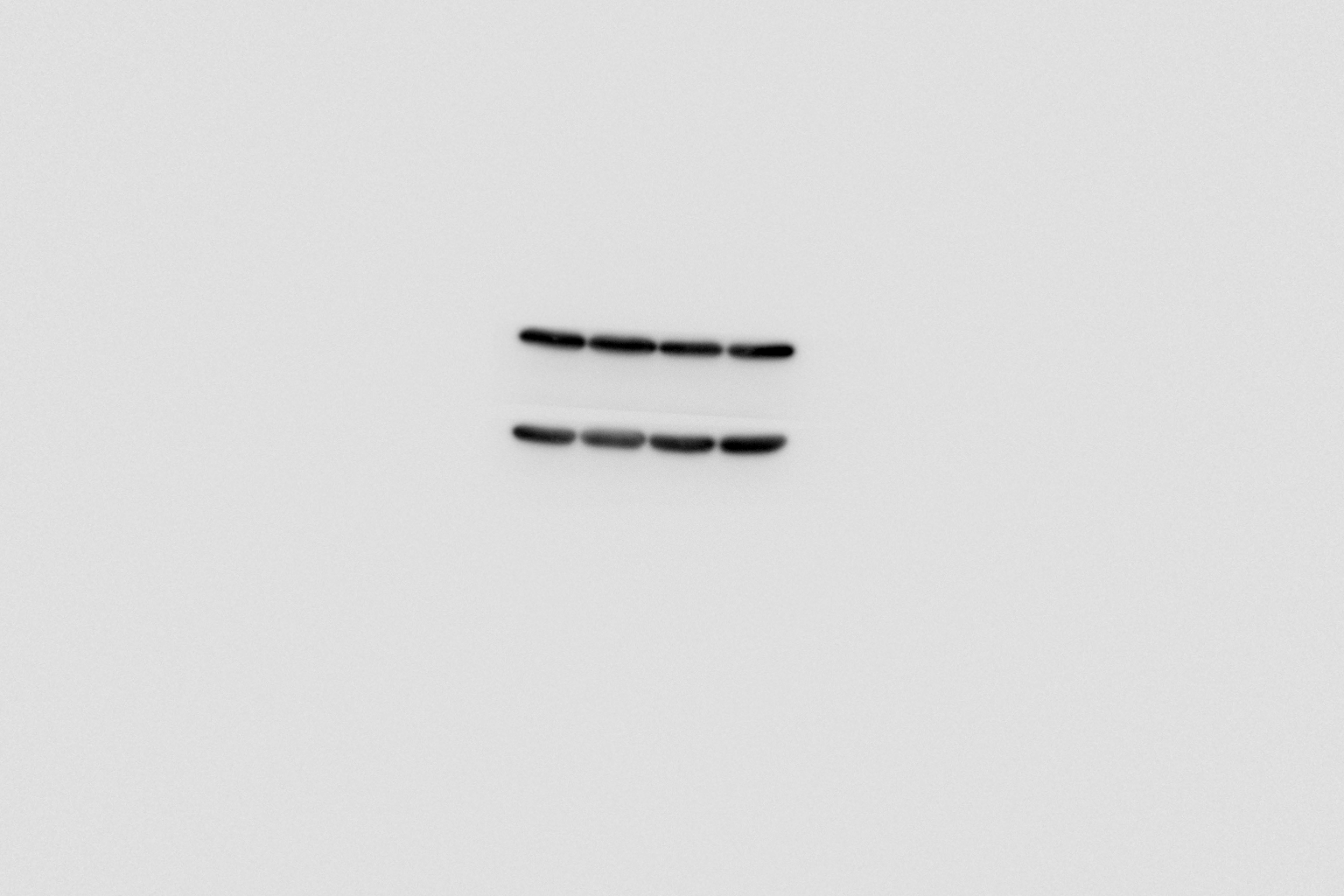 GAPDH
TNFAIP2
Fig1F-HCC1806
Fig1F-HCC1806
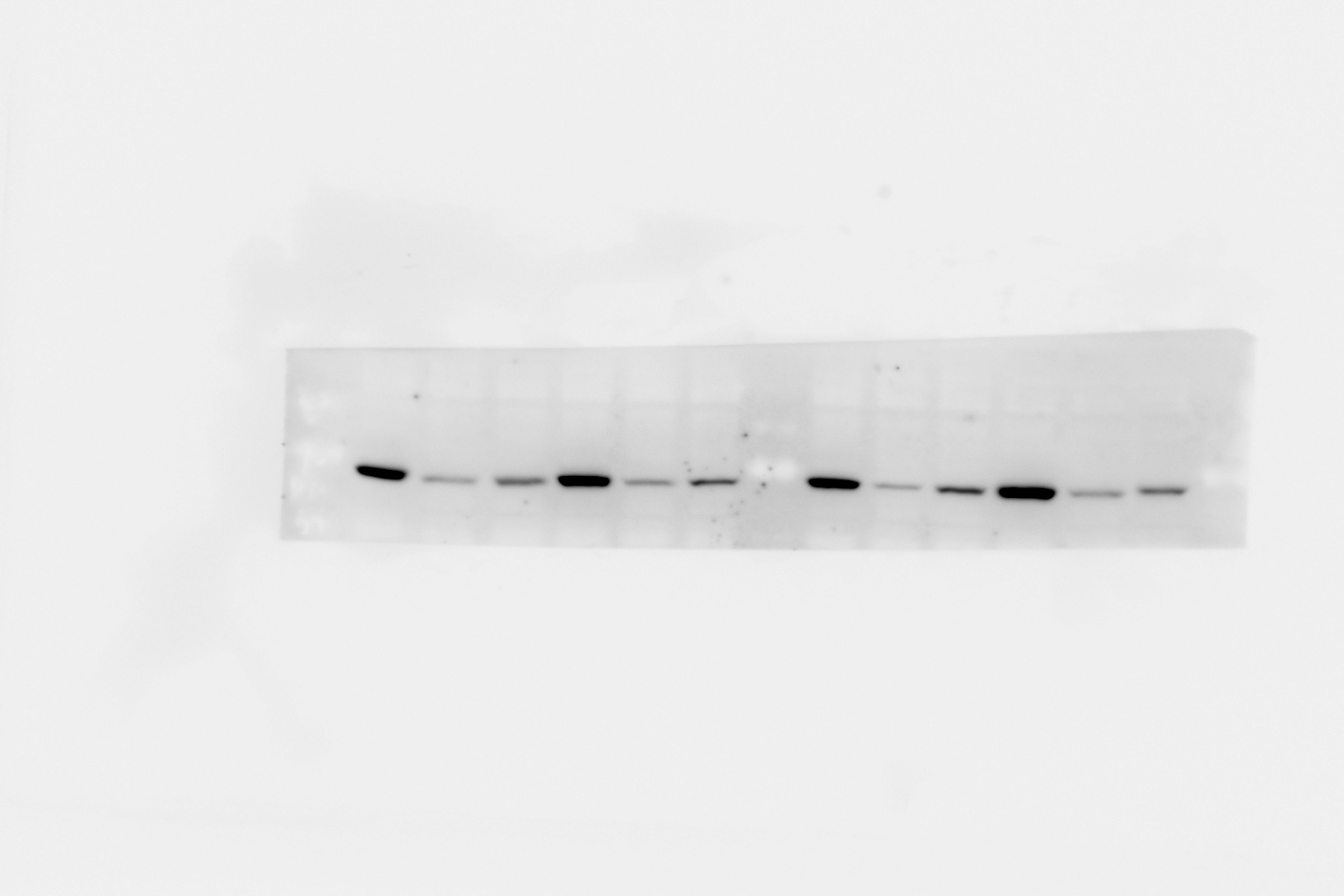 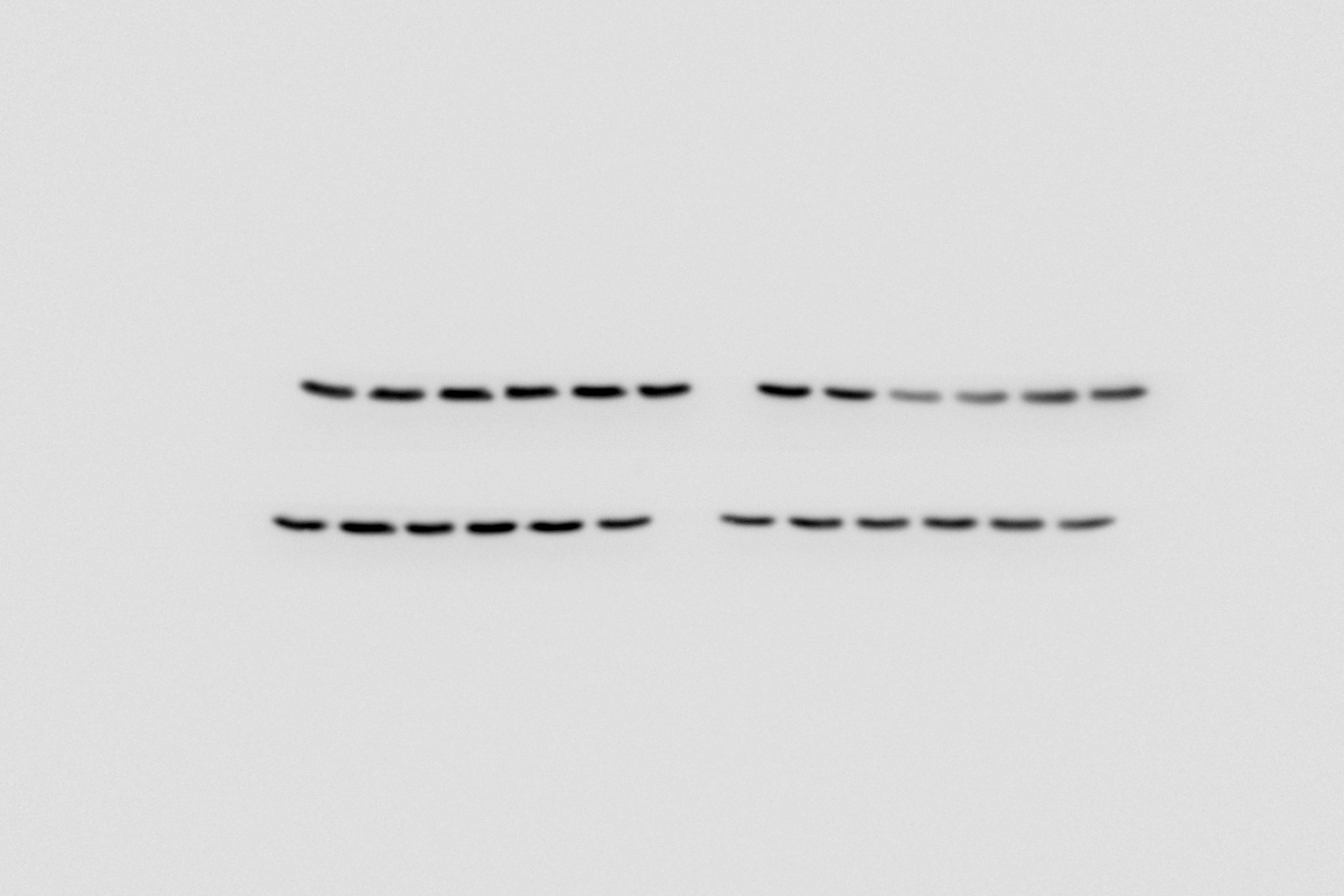 TNFAIP2
GAPDH
Fig1F-HCC1937
Fig1F-HCC1937
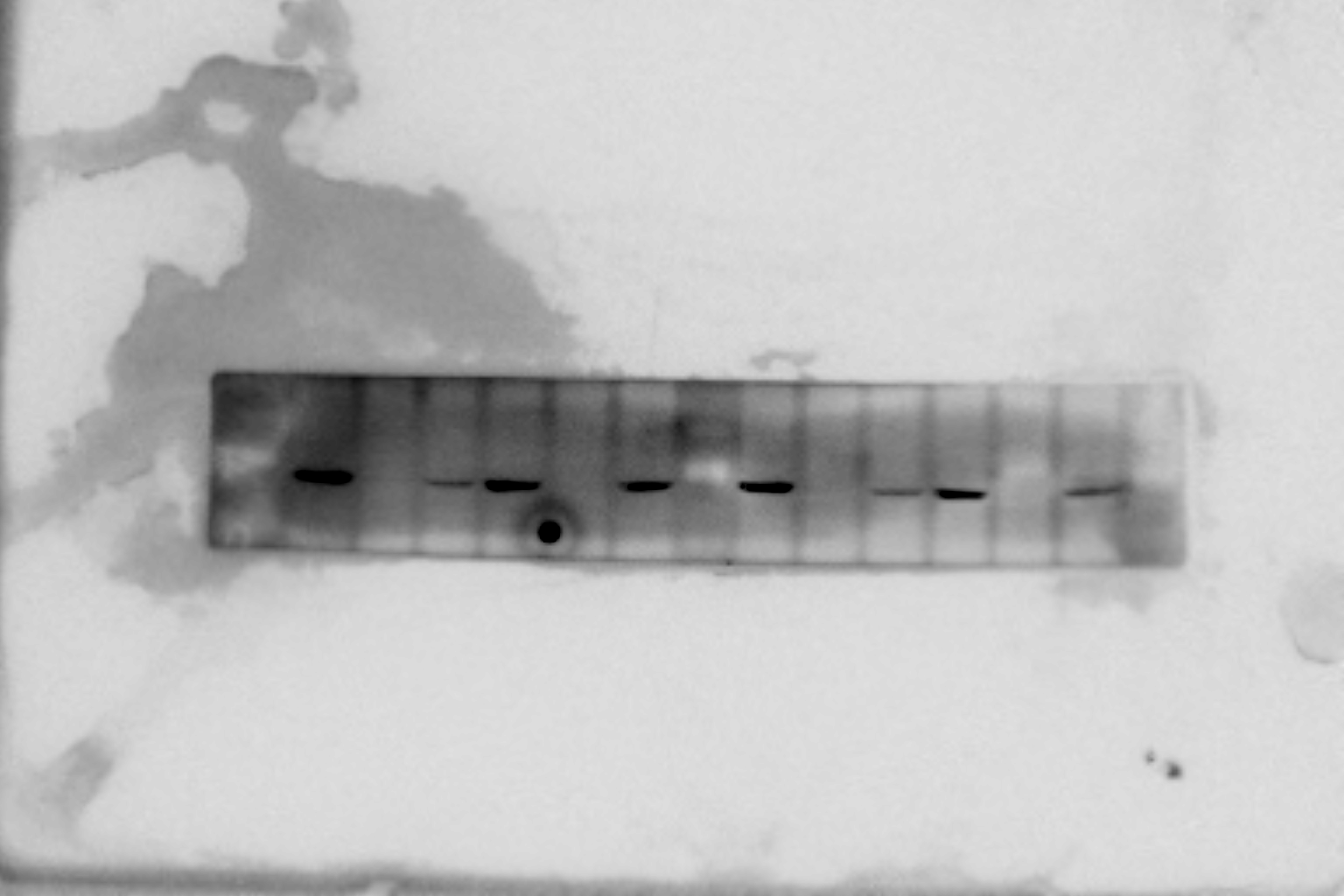 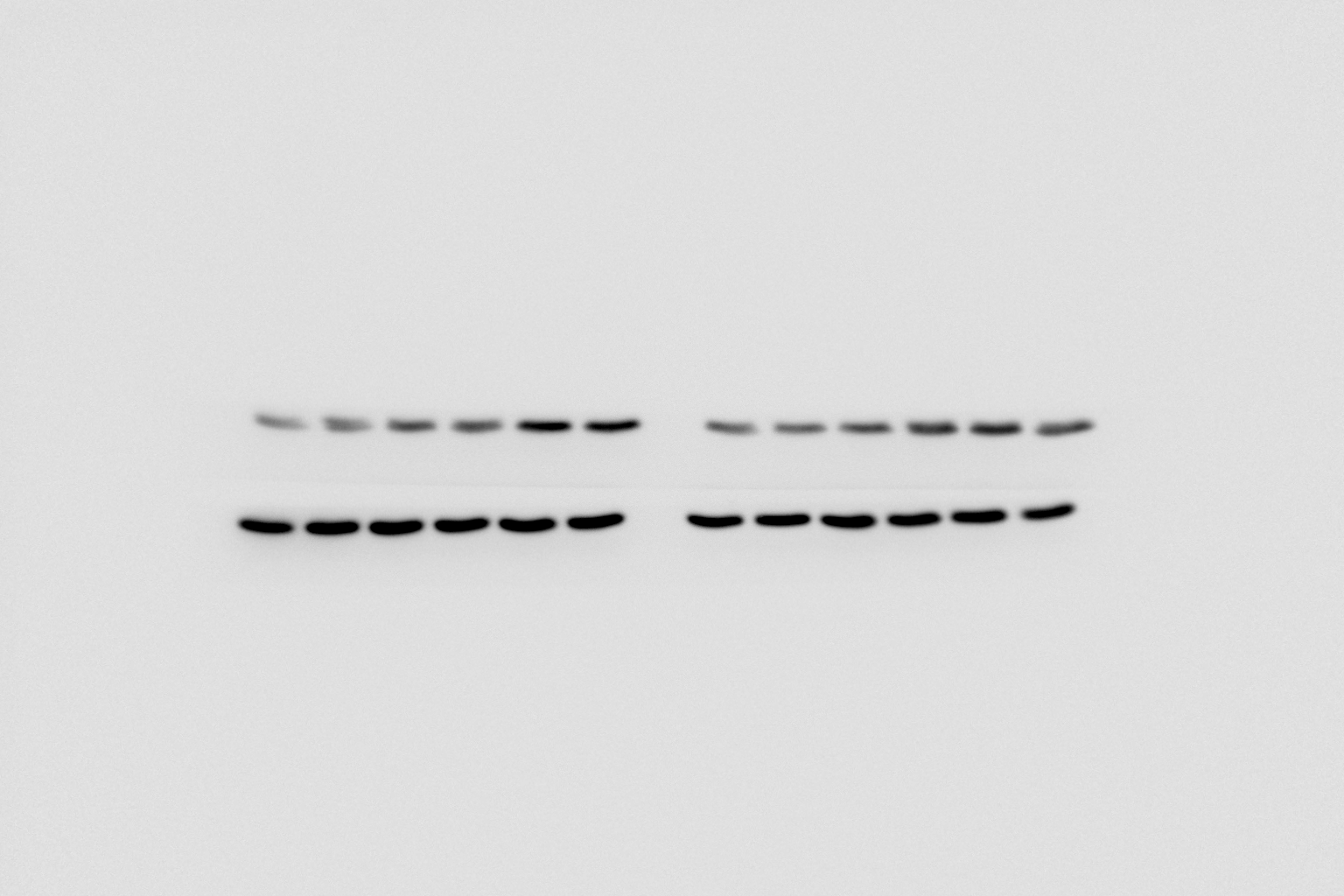 TNFAIP2
GAPDH
Fig1K-HCC1806-EPI
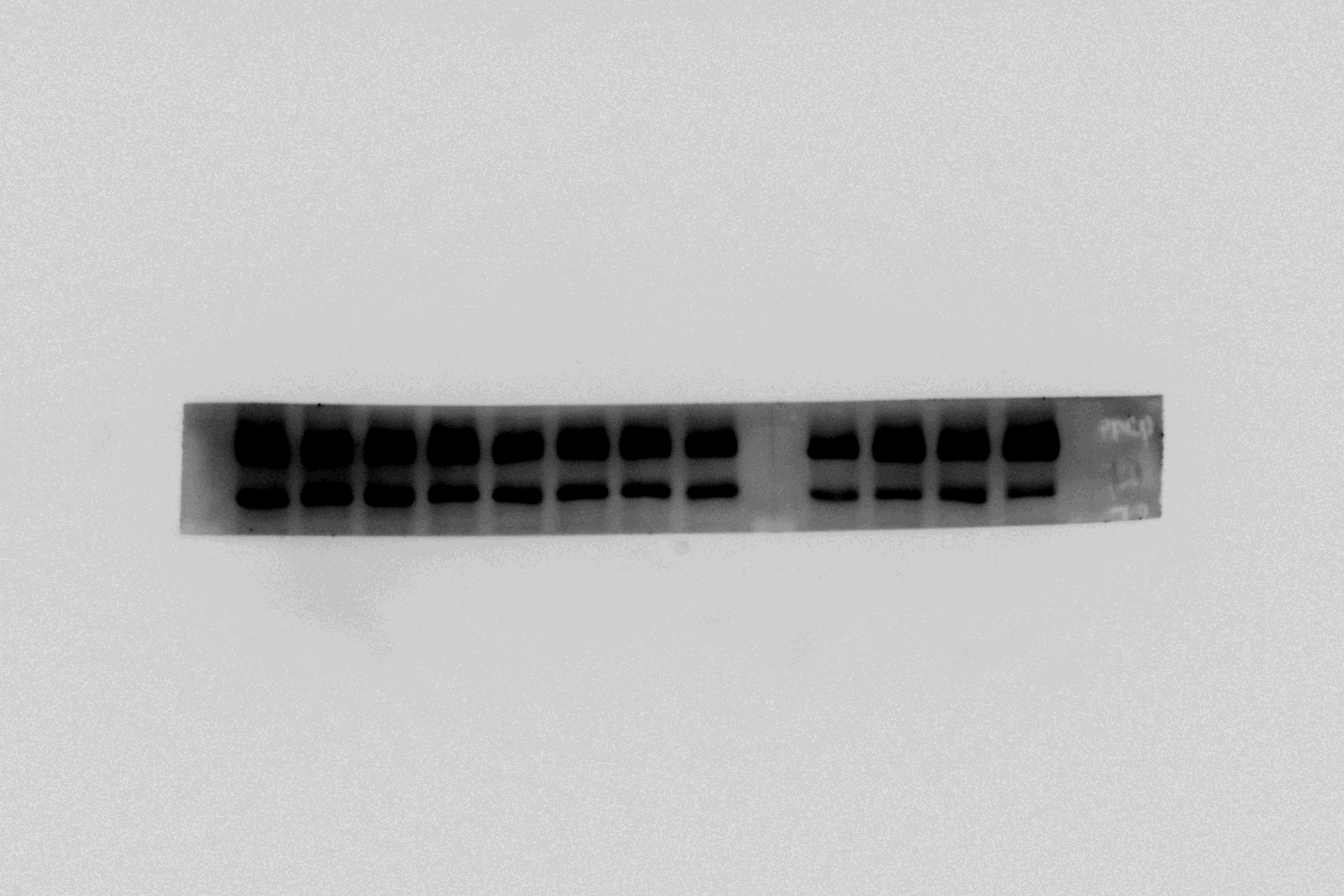 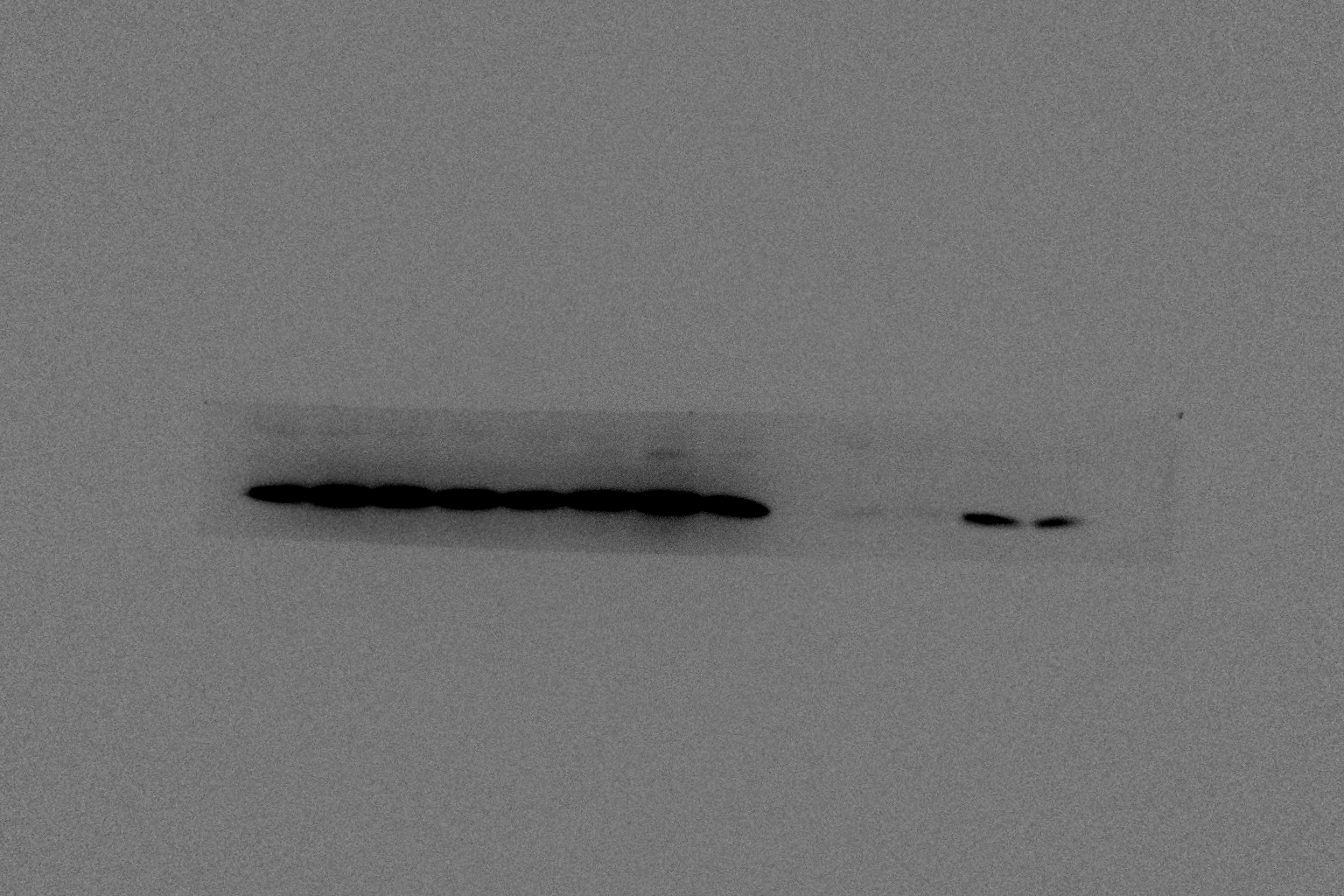 PARP
γH2AX
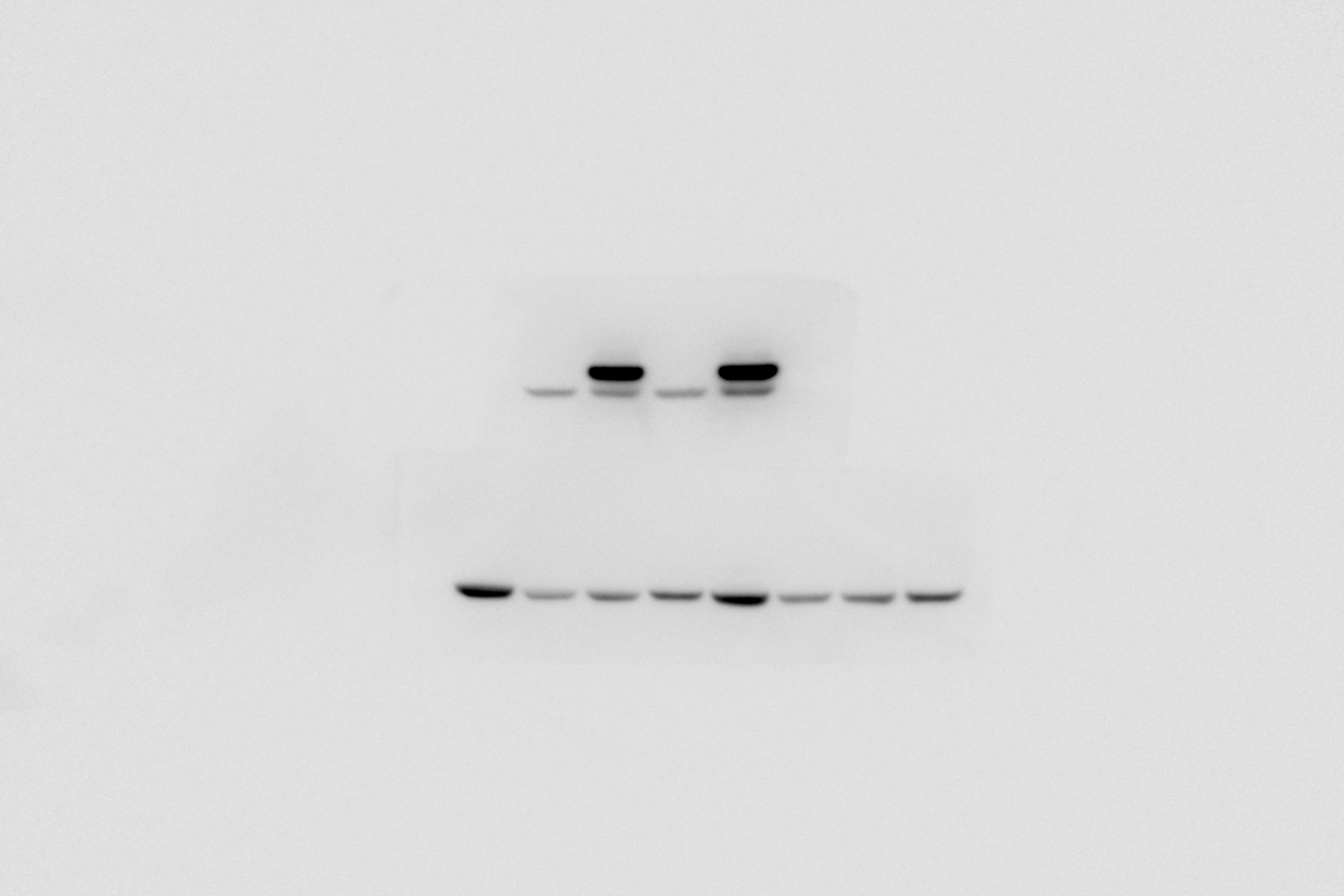 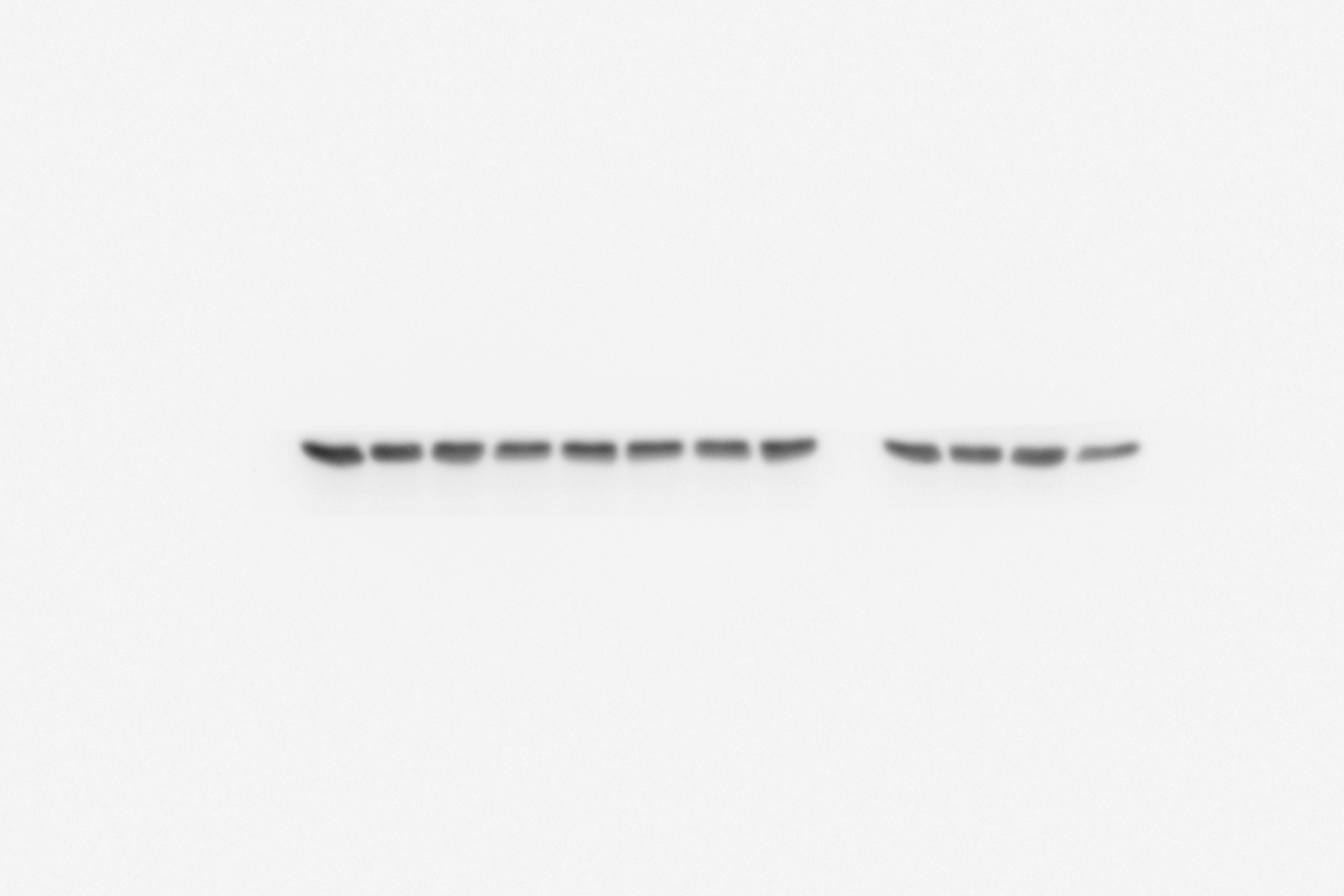 TNFAIP2
GAPDH
Fig1K-HCC1806-BMN
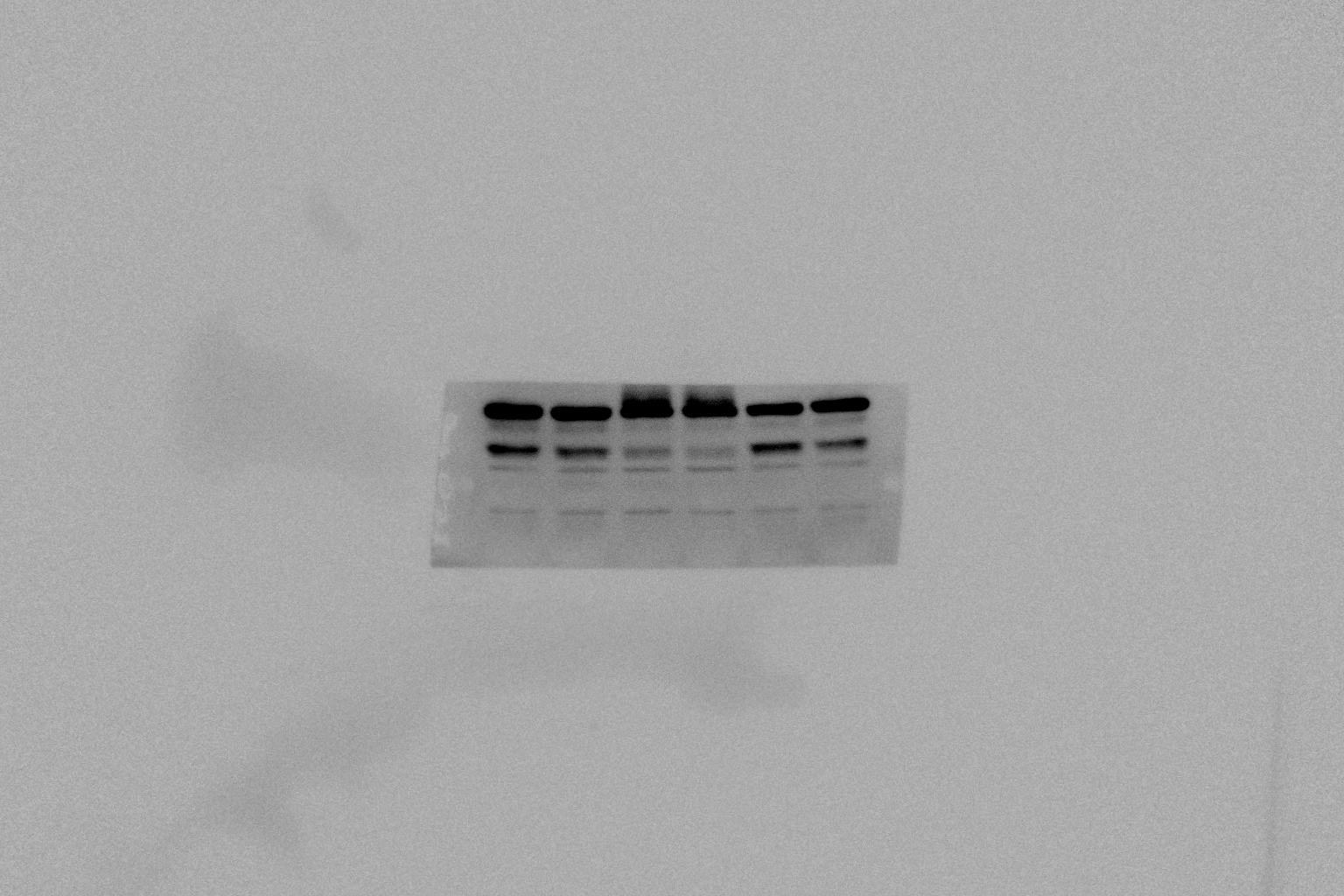 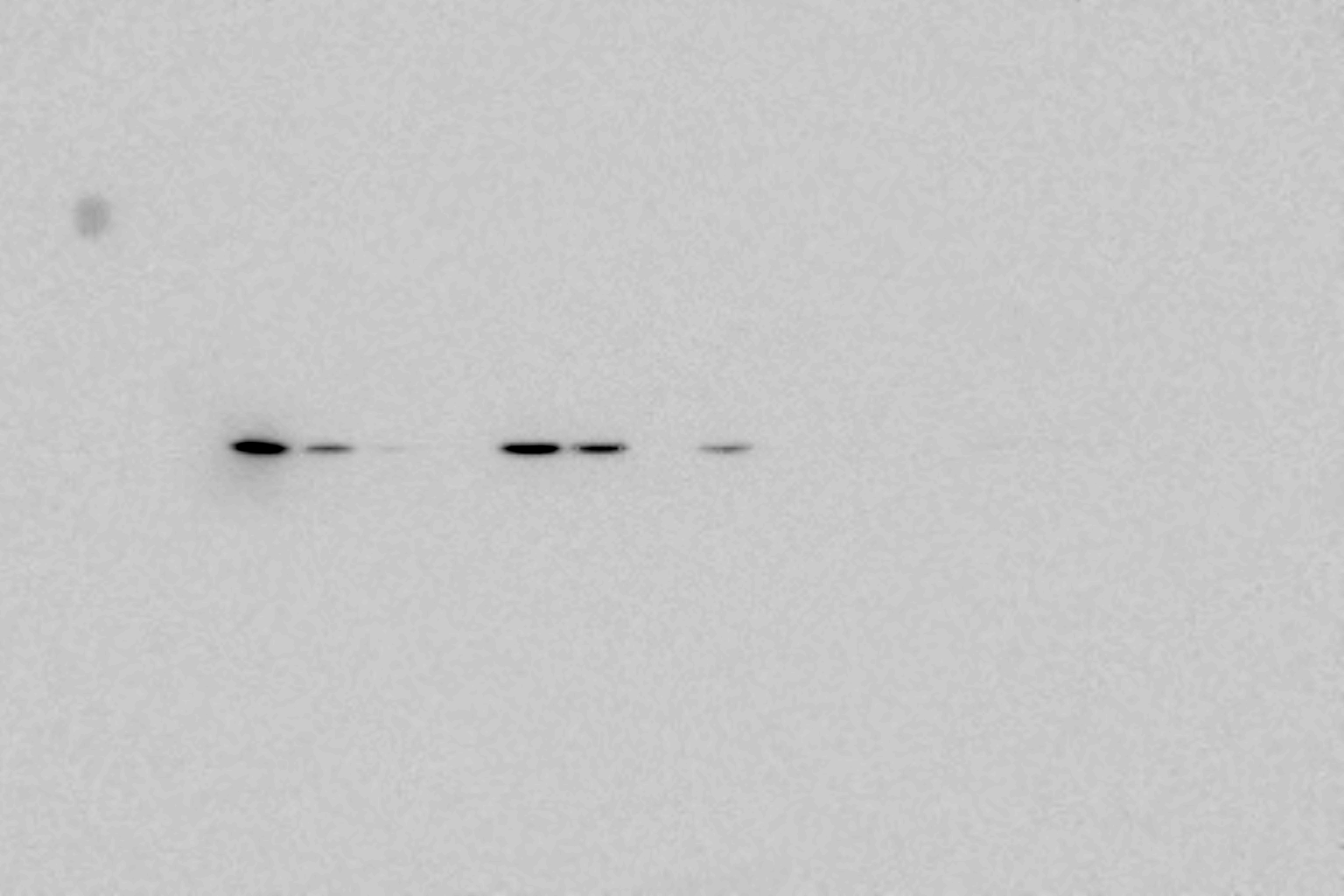 PARP
γH2AX
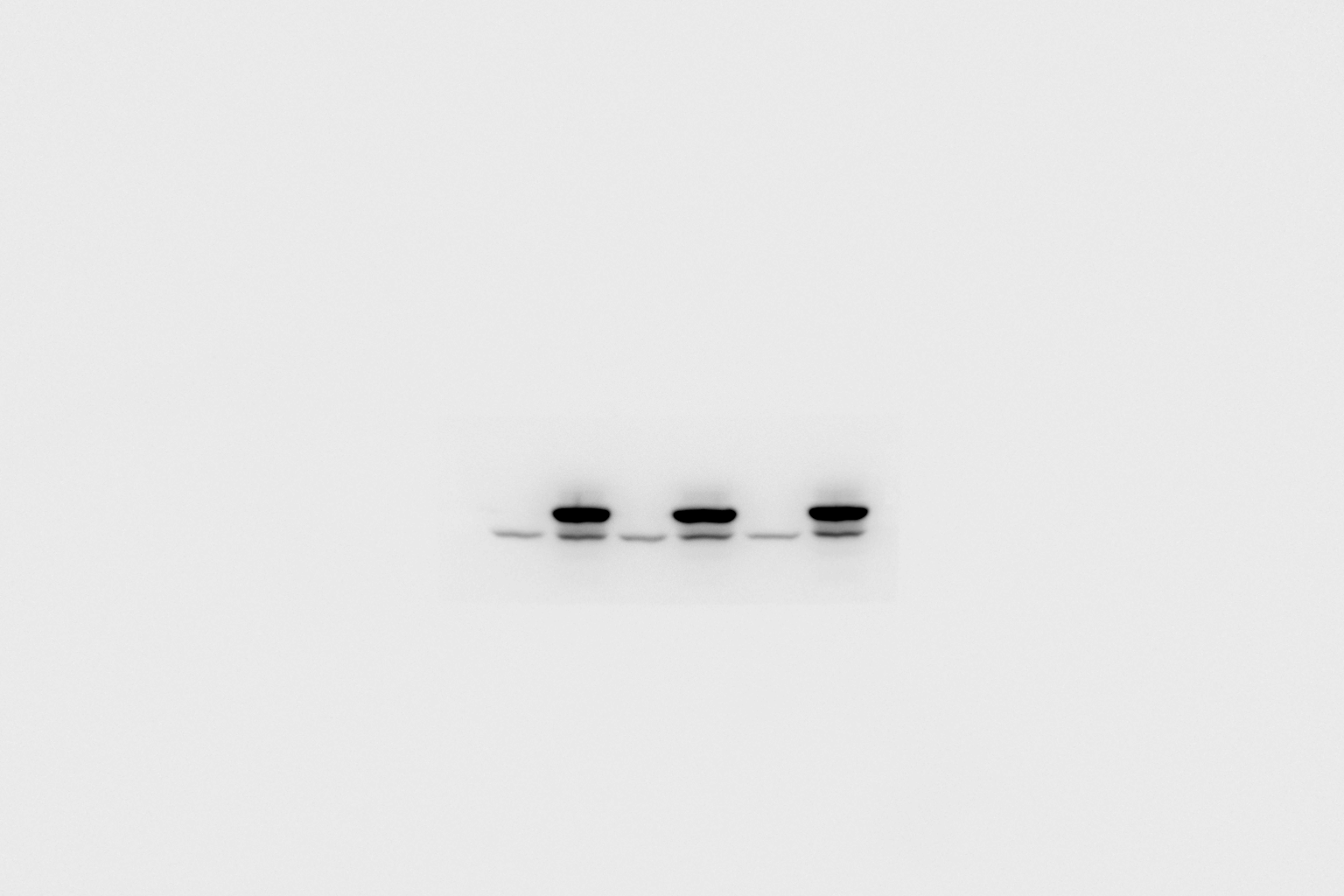 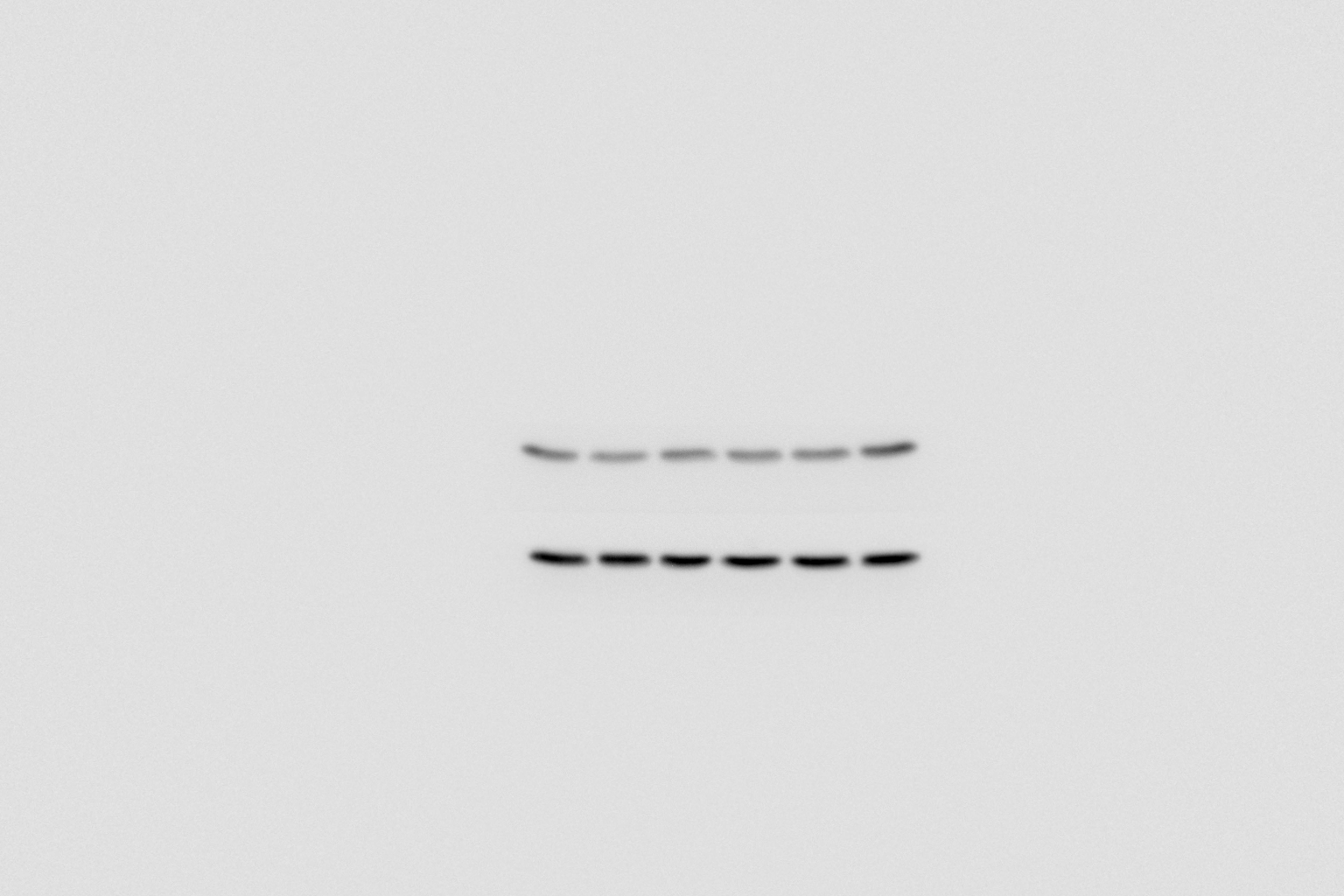 TNFAIP2
GAPDH
Fig1K-HCC1937-EPI
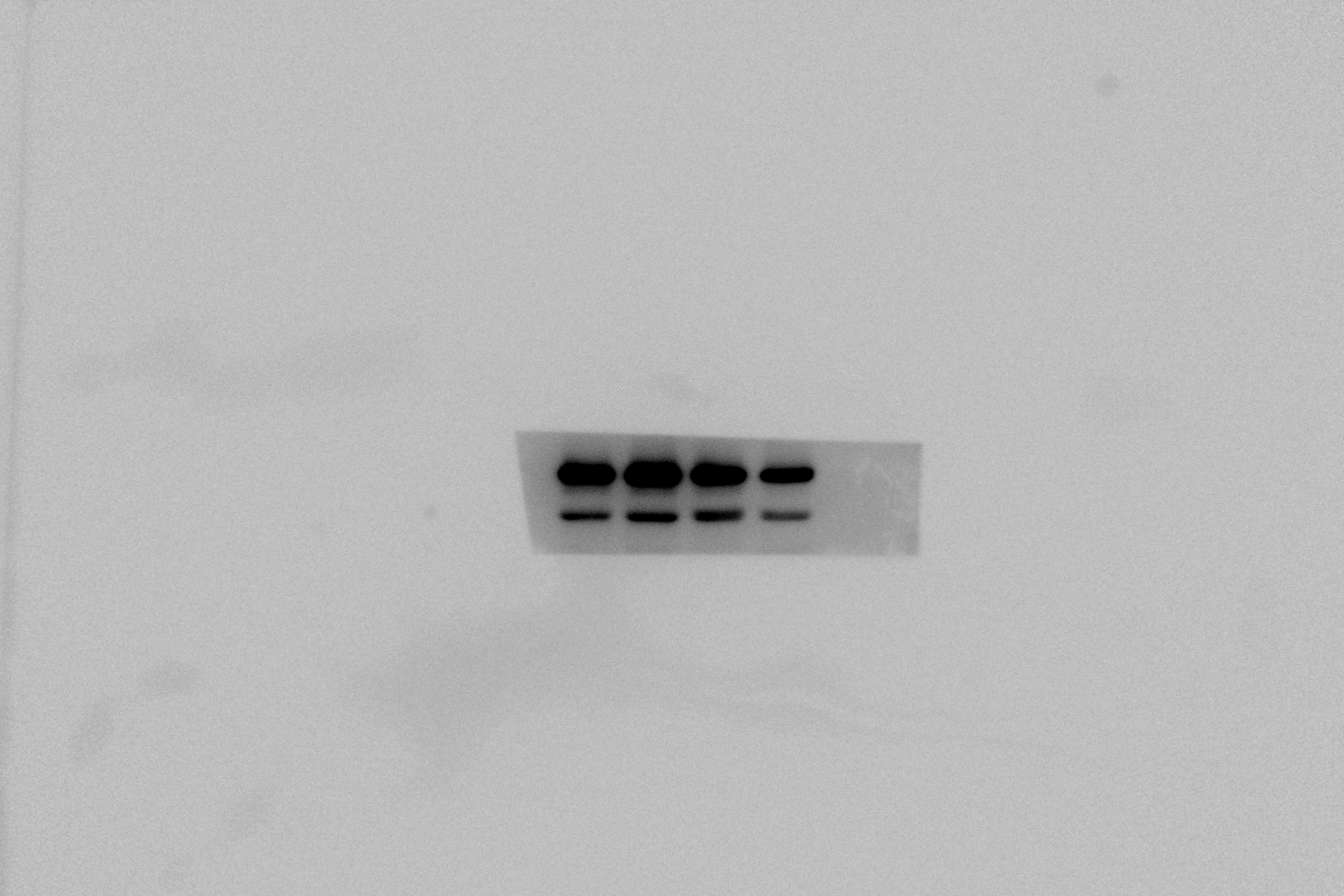 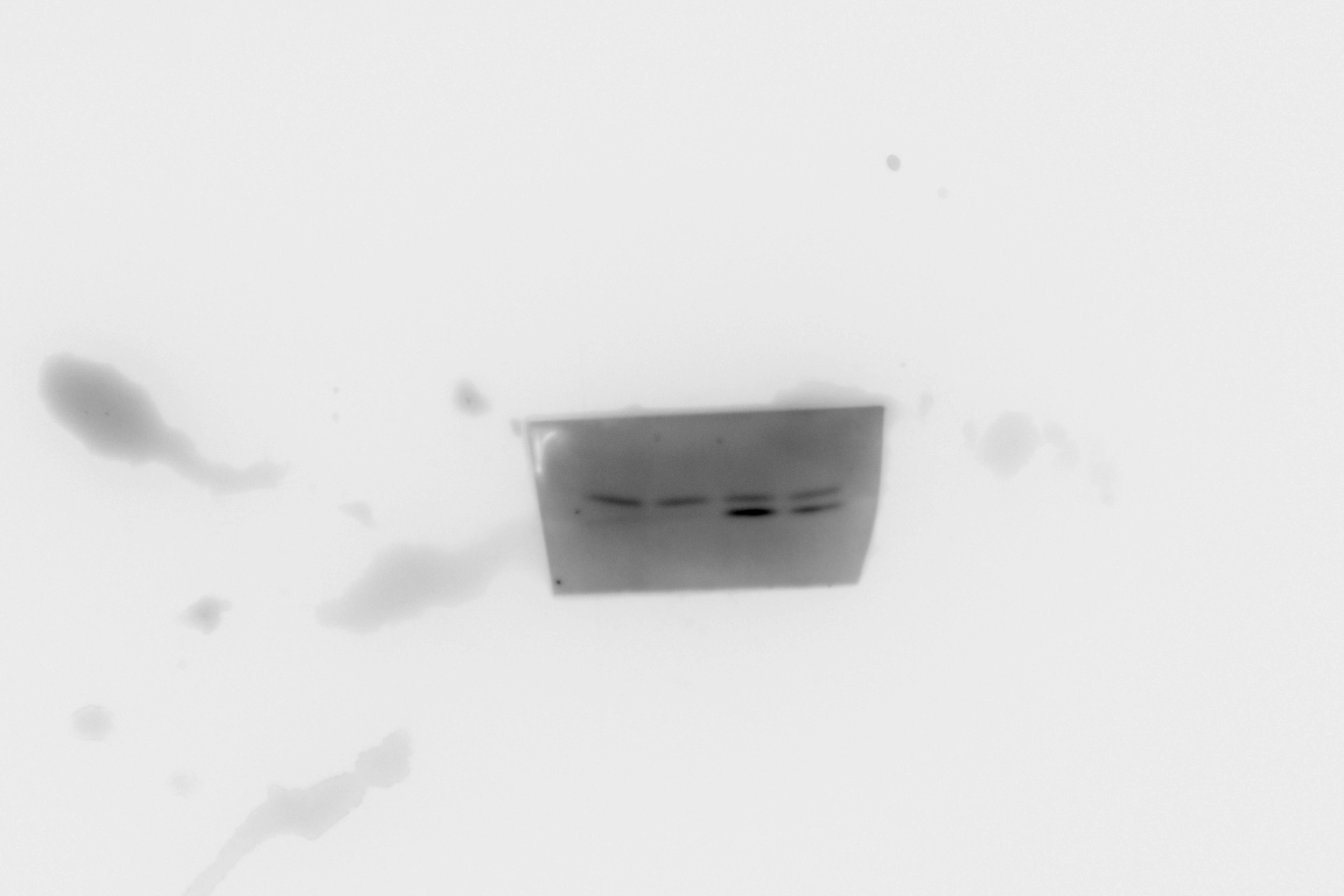 PARP
γH2AX
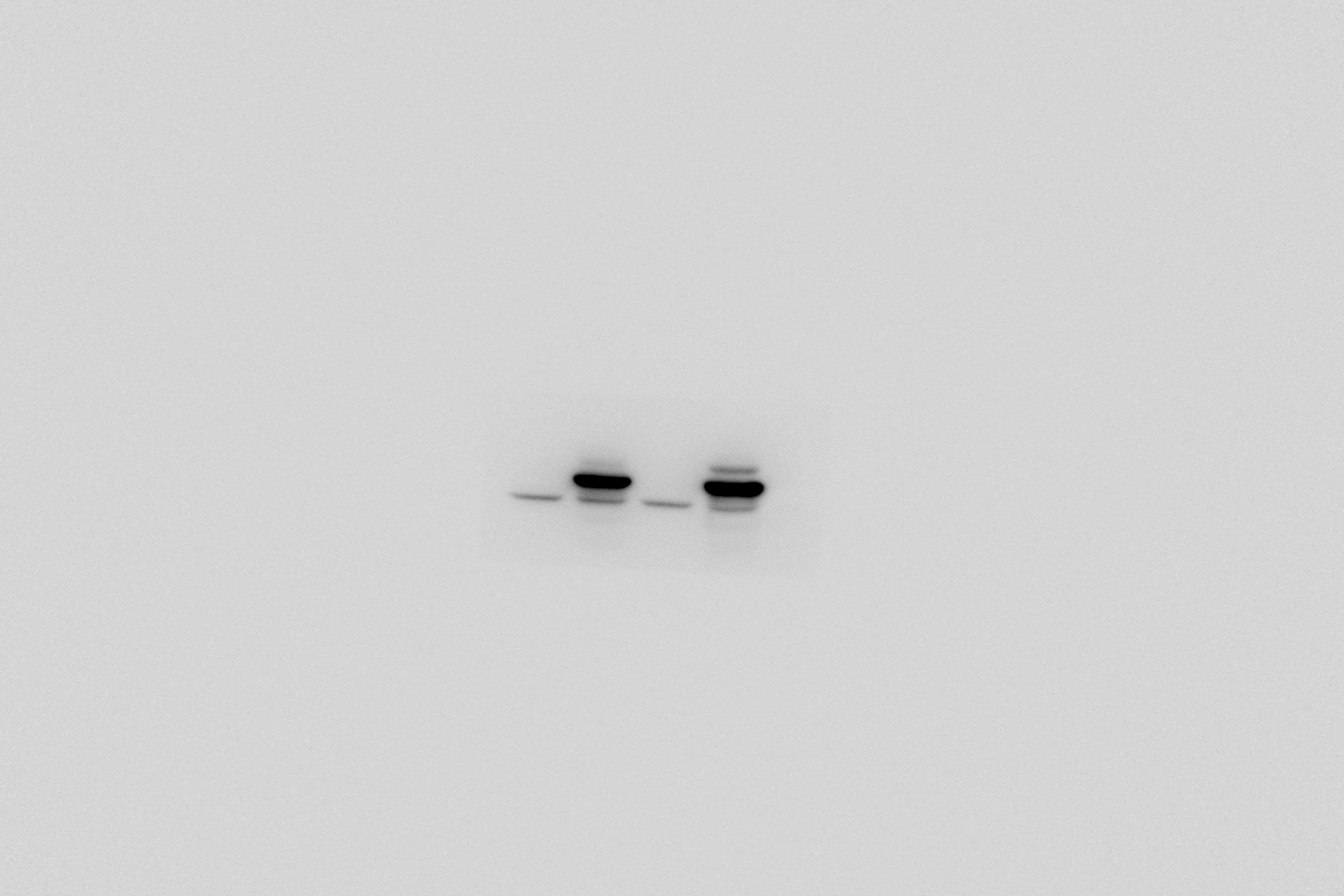 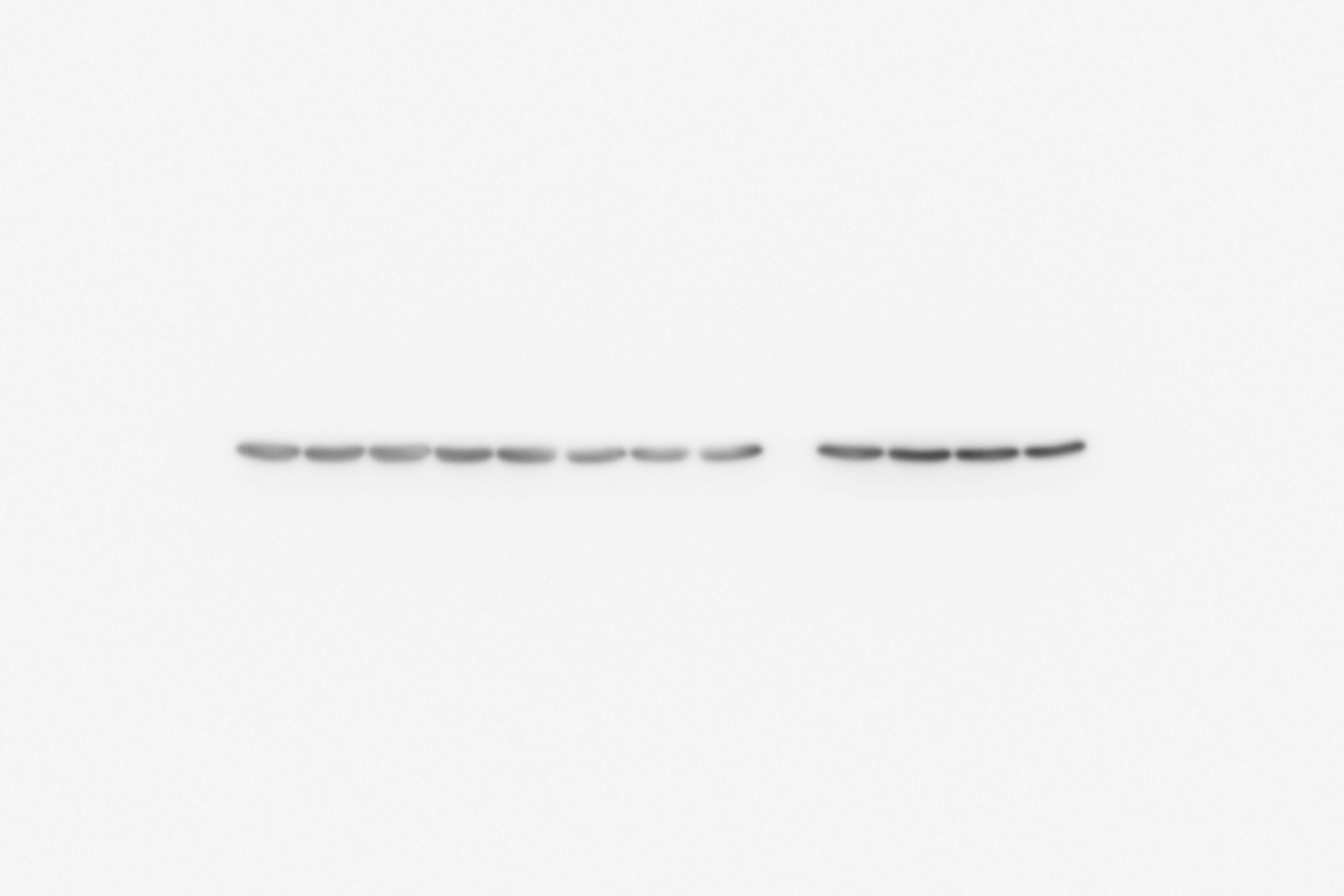 GAPDH
TNFAIP2
Fig1K-HCC1937-BMN
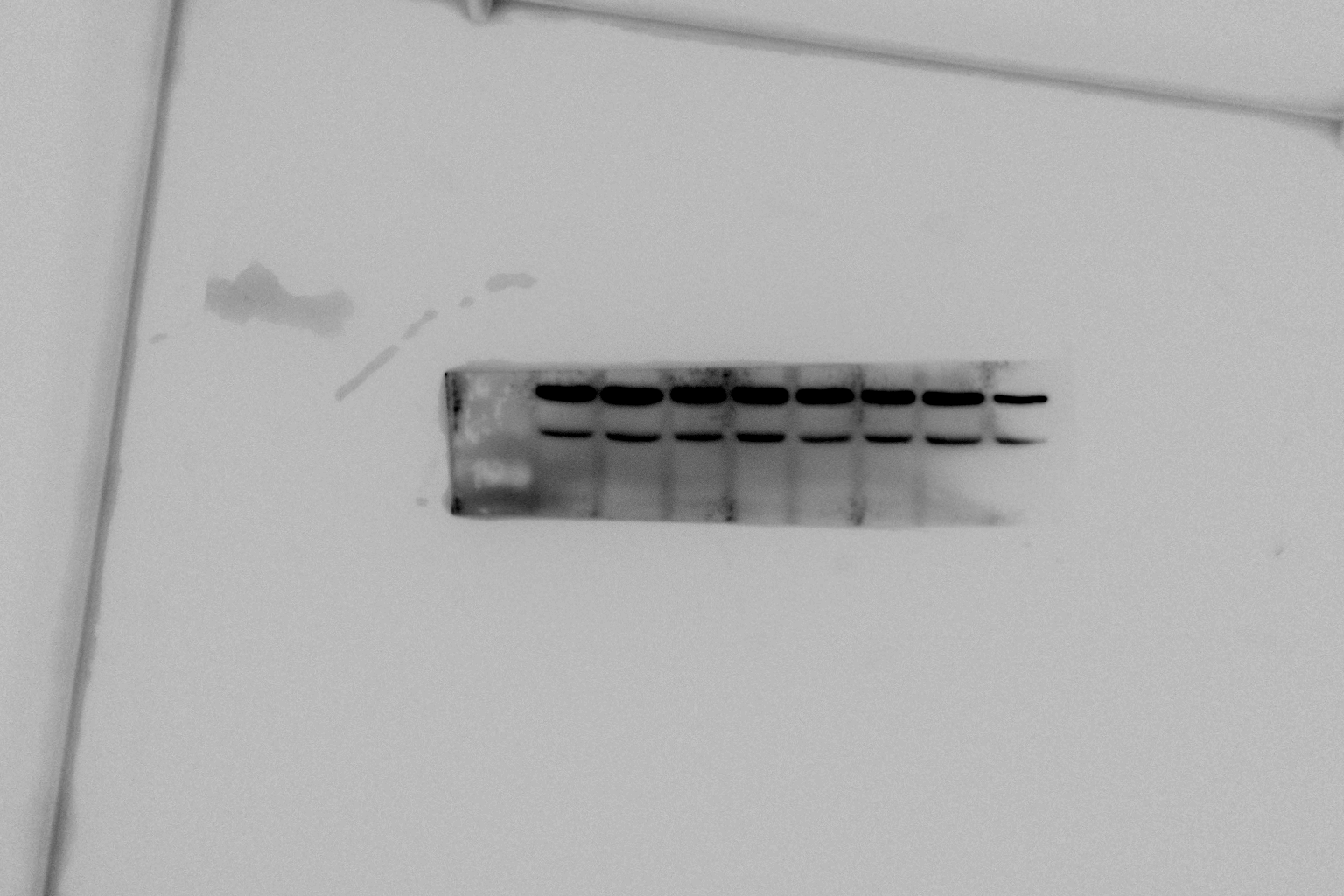 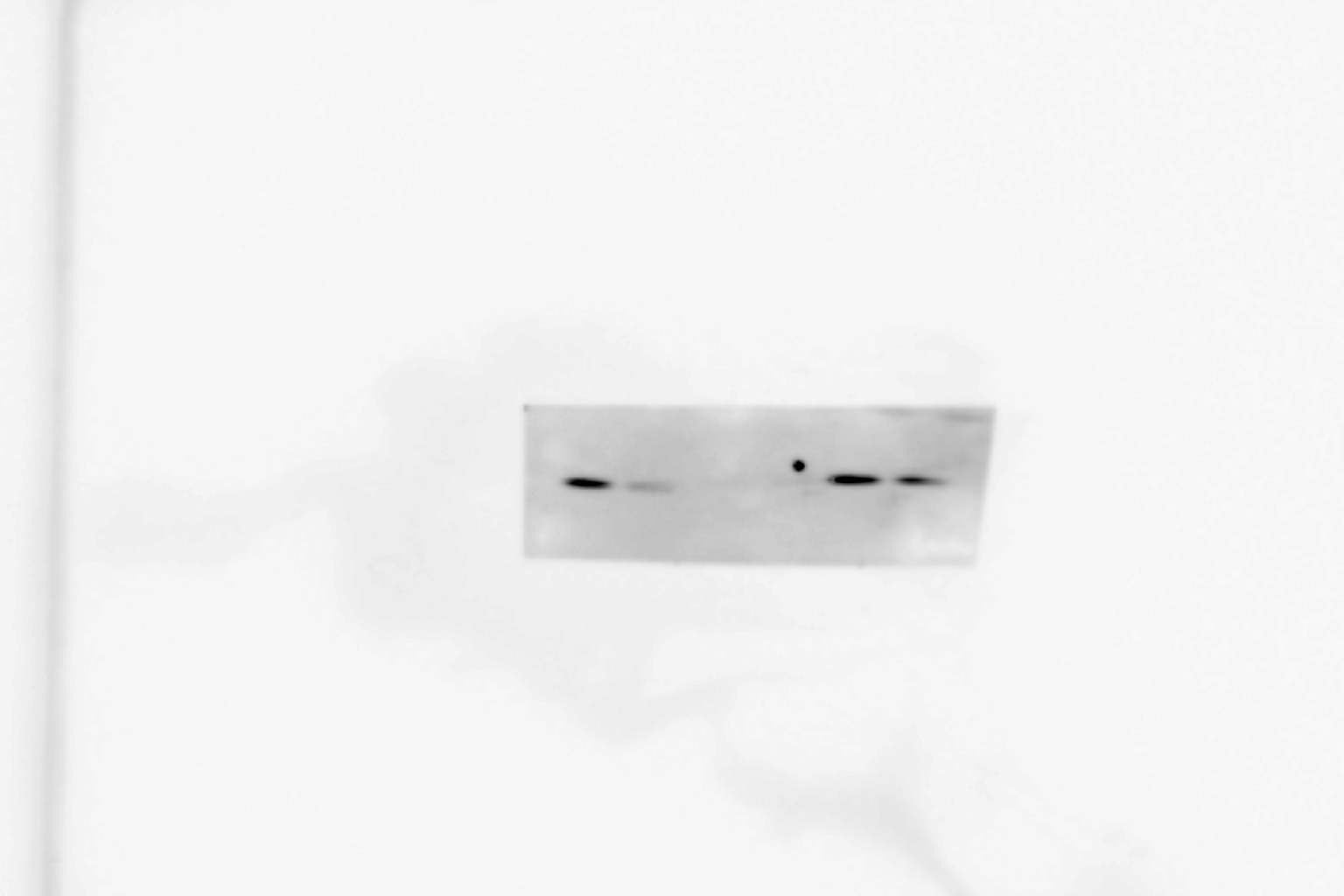 PARP
γH2AX
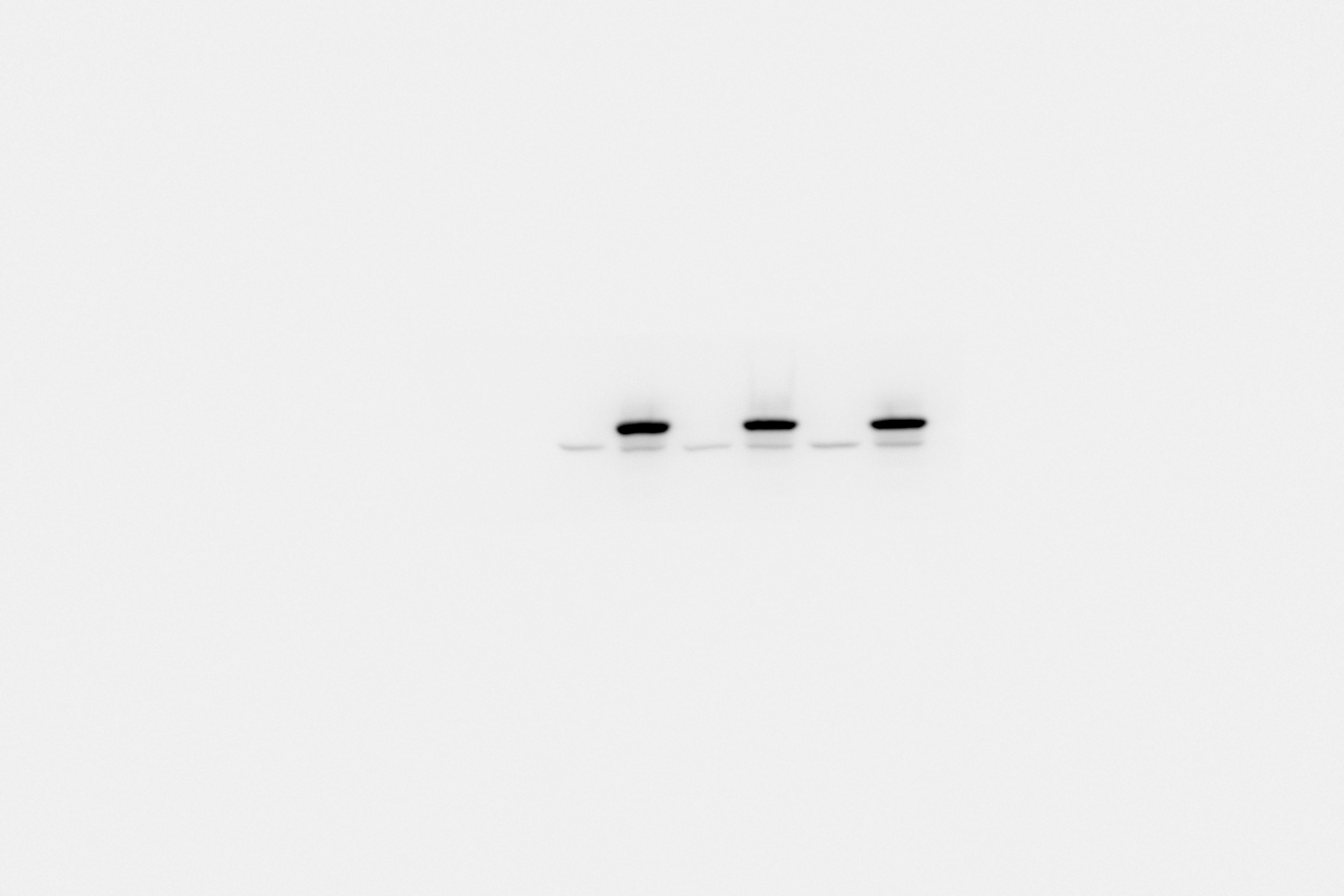 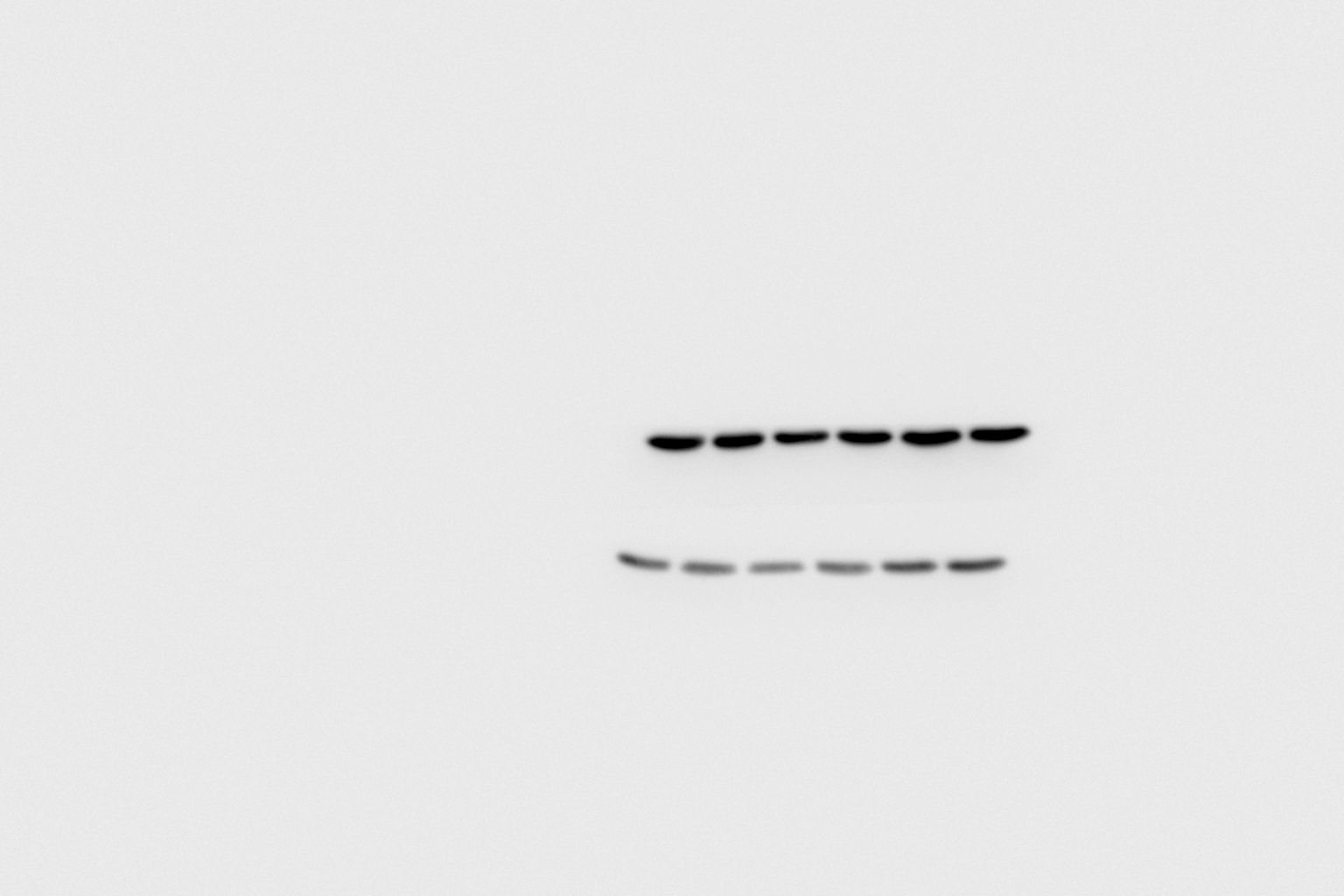 TNFAIP2
GAPDH
Fig1L-HCC1806-EPI
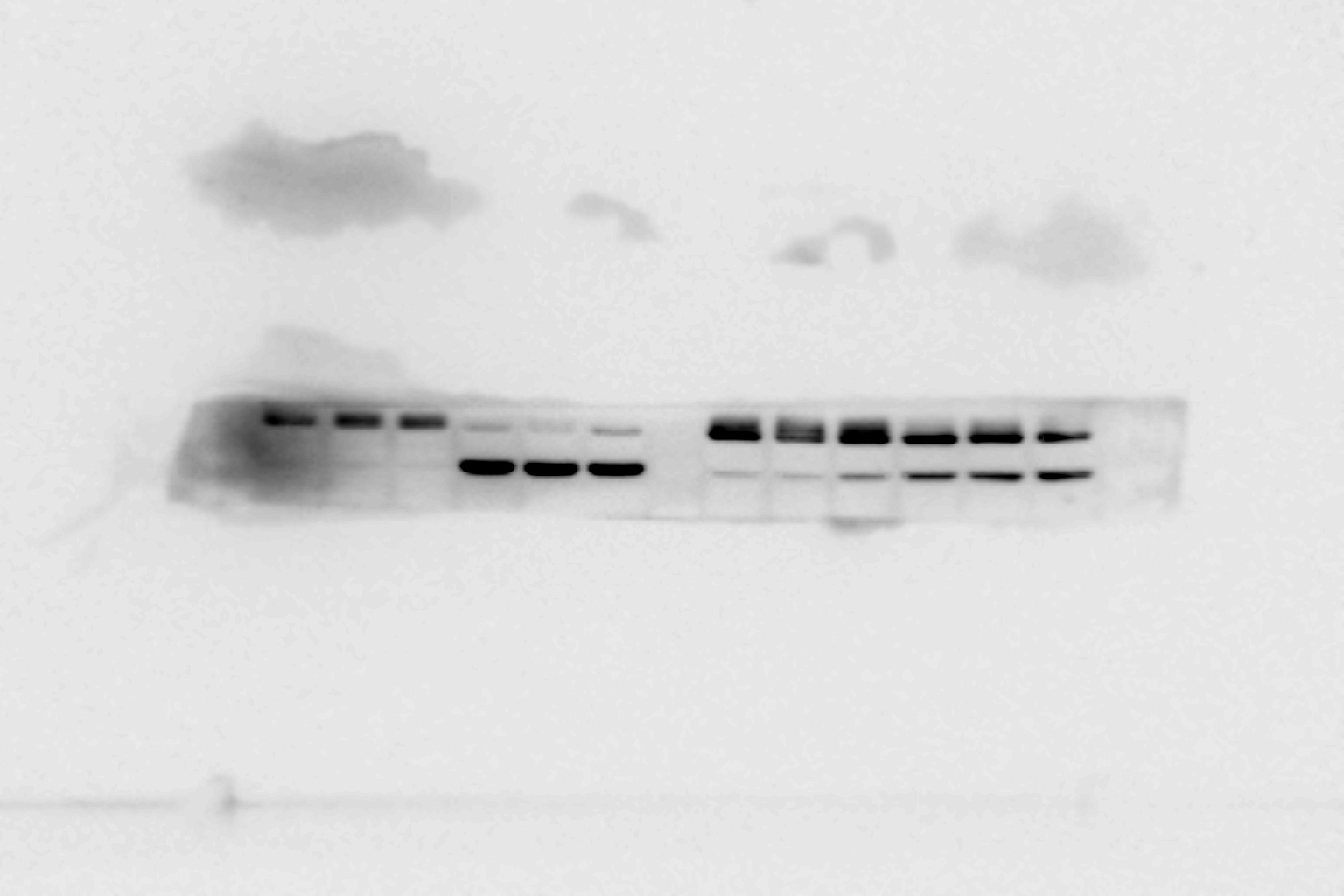 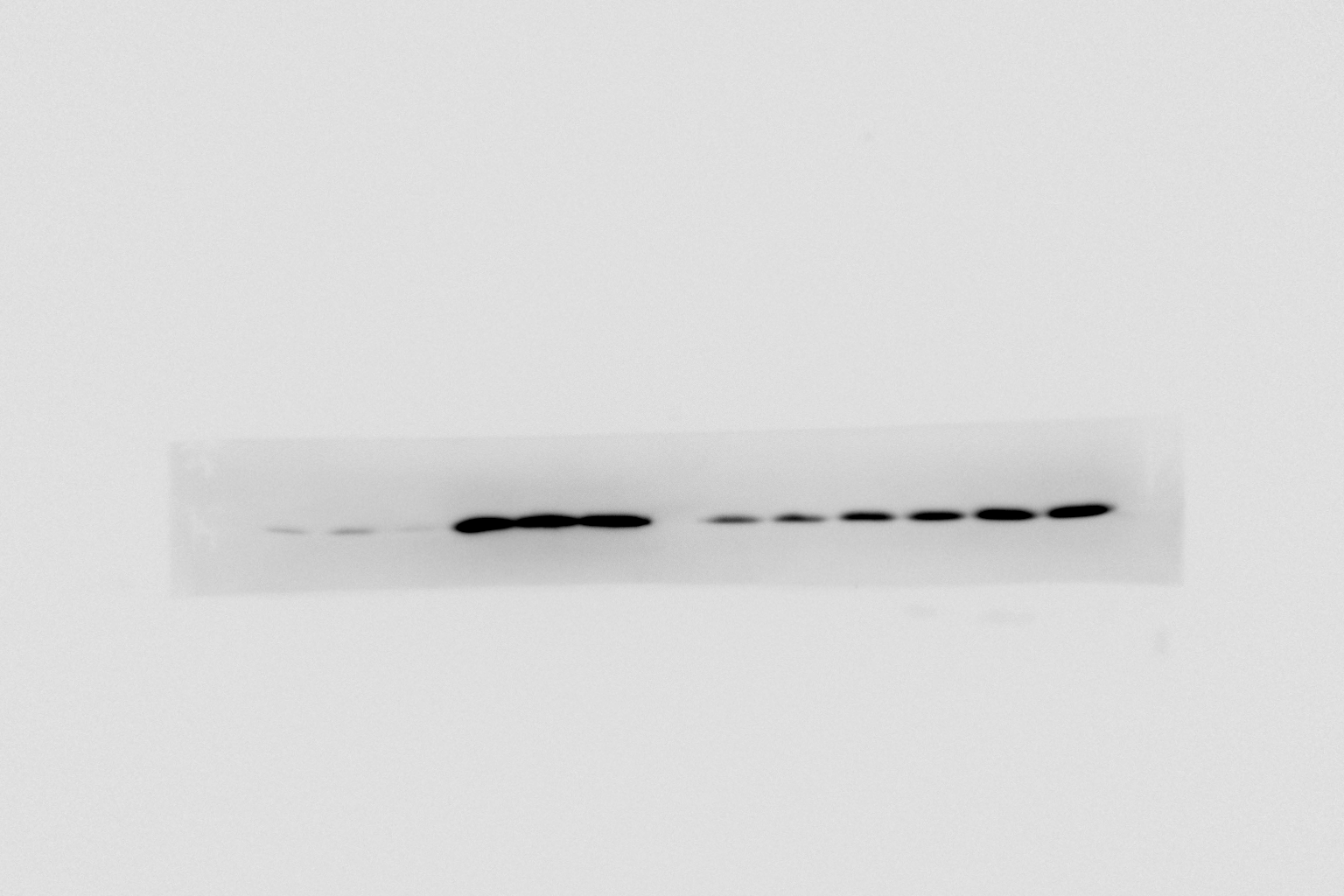 PARP
γH2AX
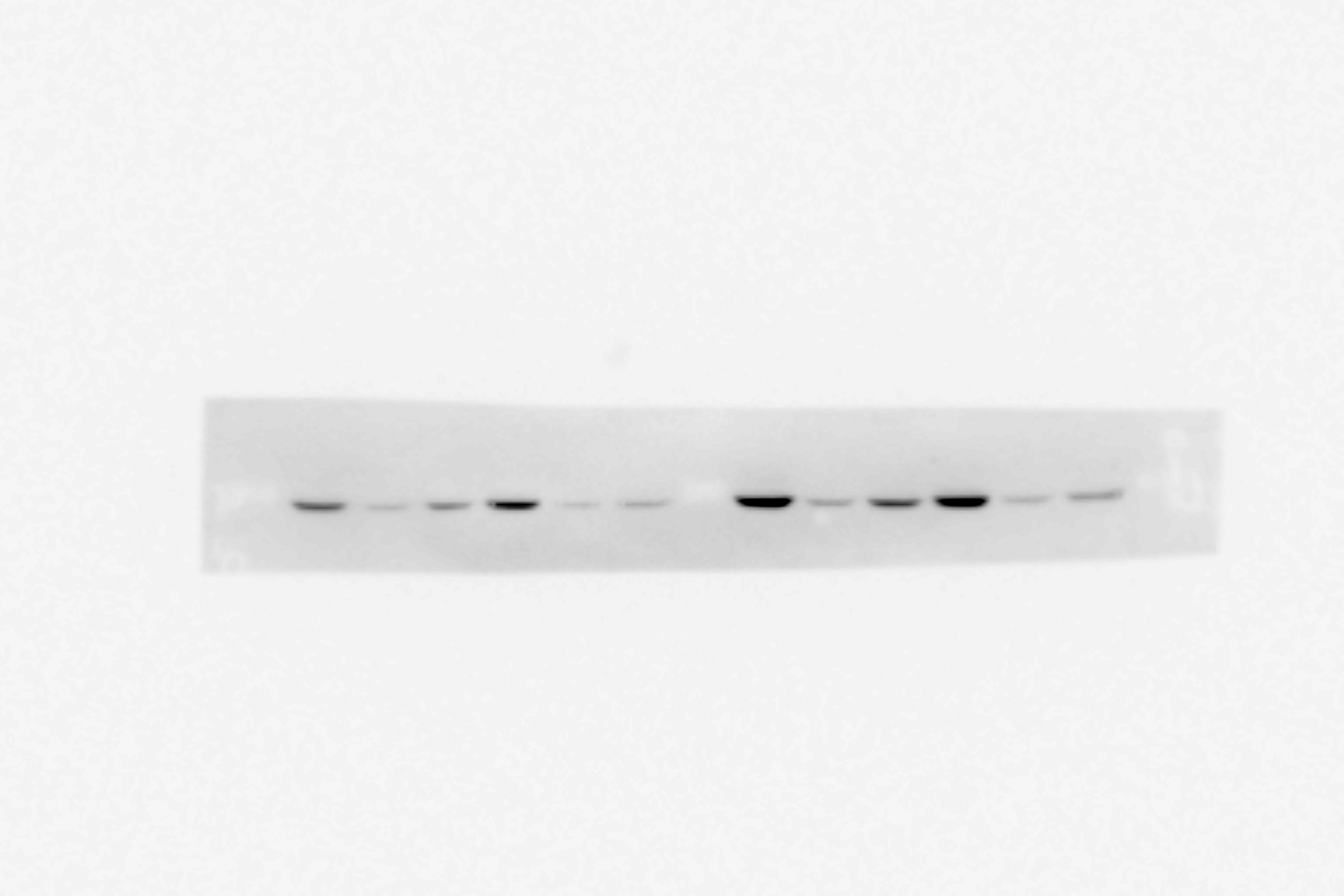 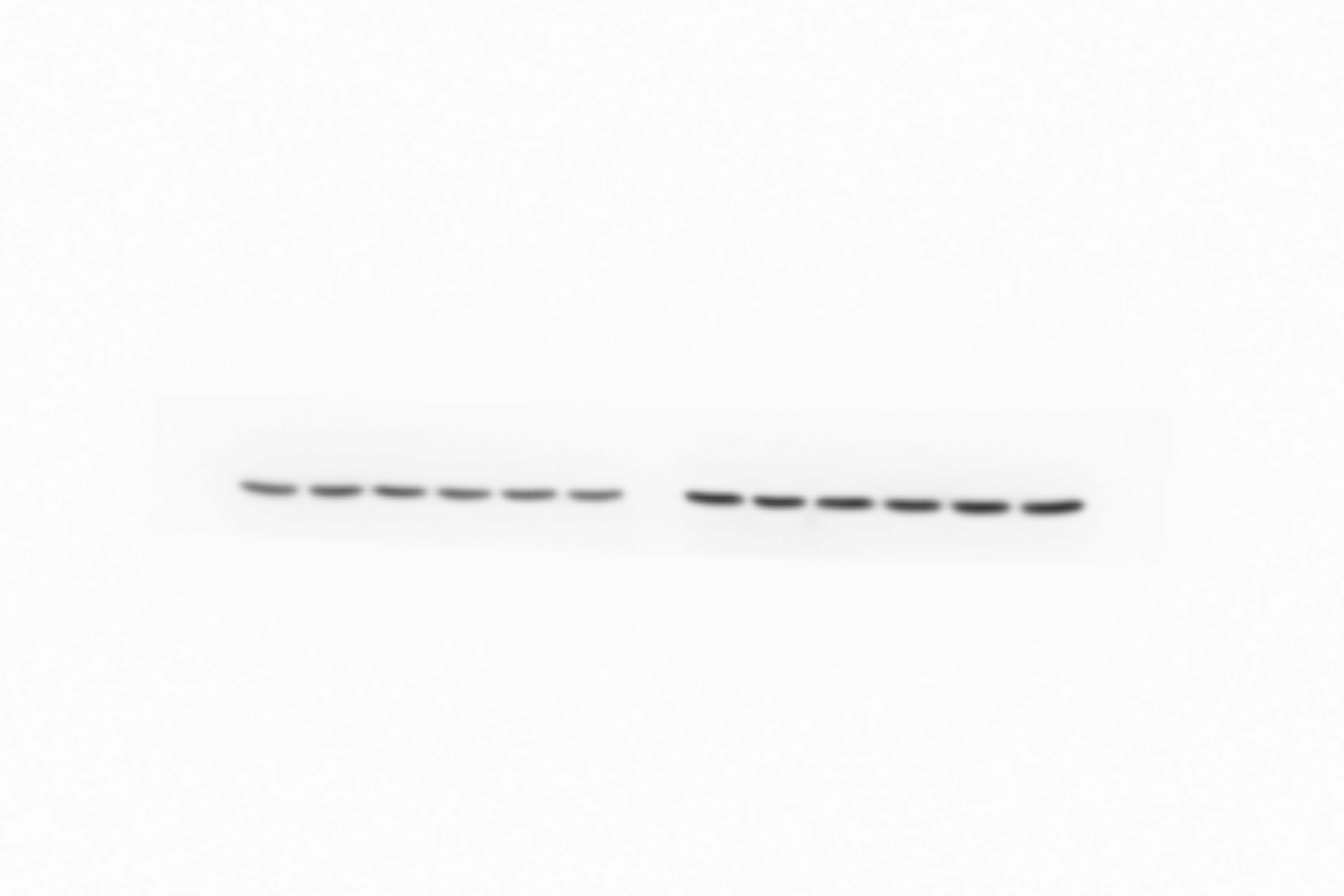 GAPDH
TNFAIP2
Fig1L-HCC1806-BMN
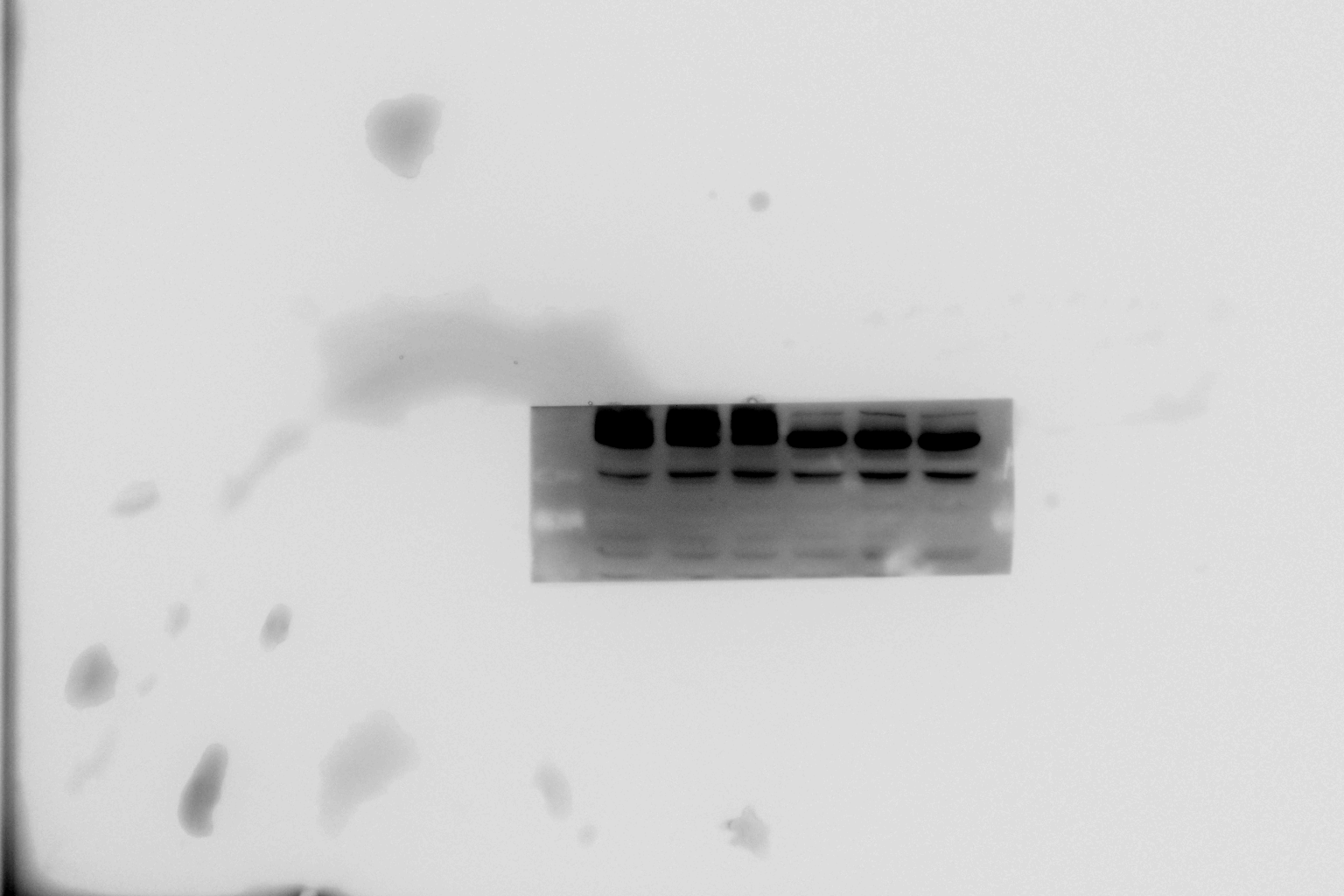 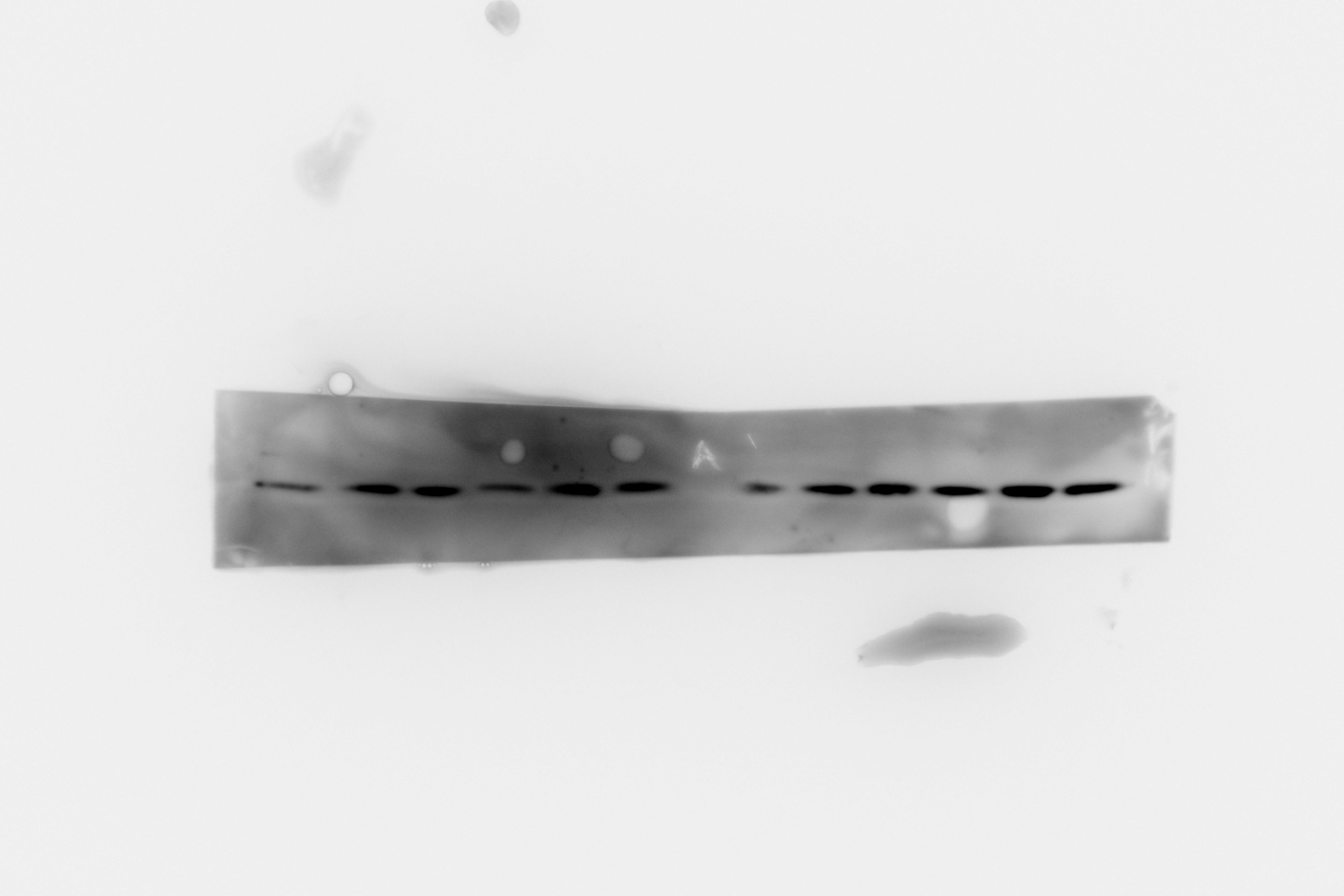 PARP
γH2AX
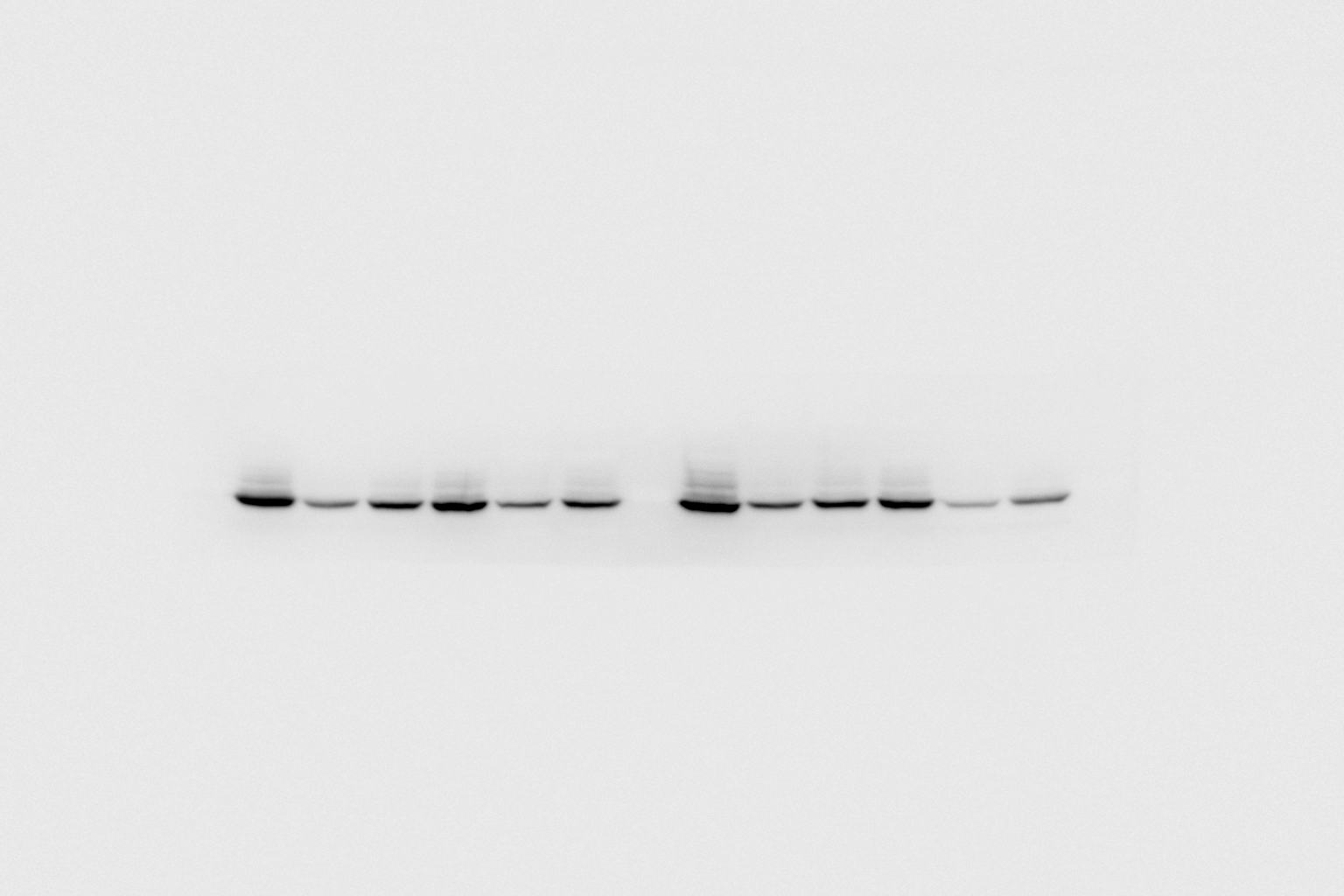 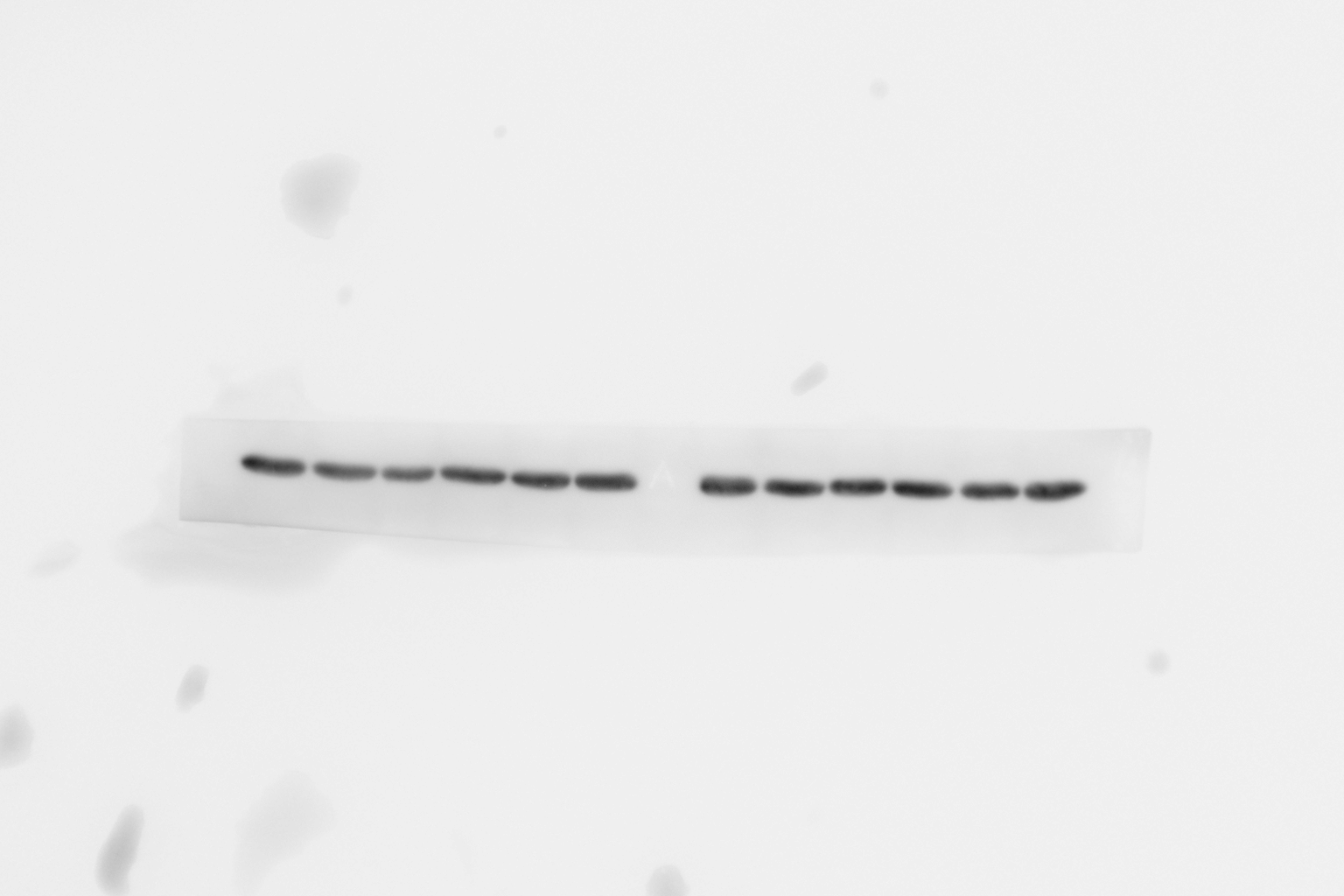 GAPDH
TNFAIP2
Fig1L-HCC1937-EPI
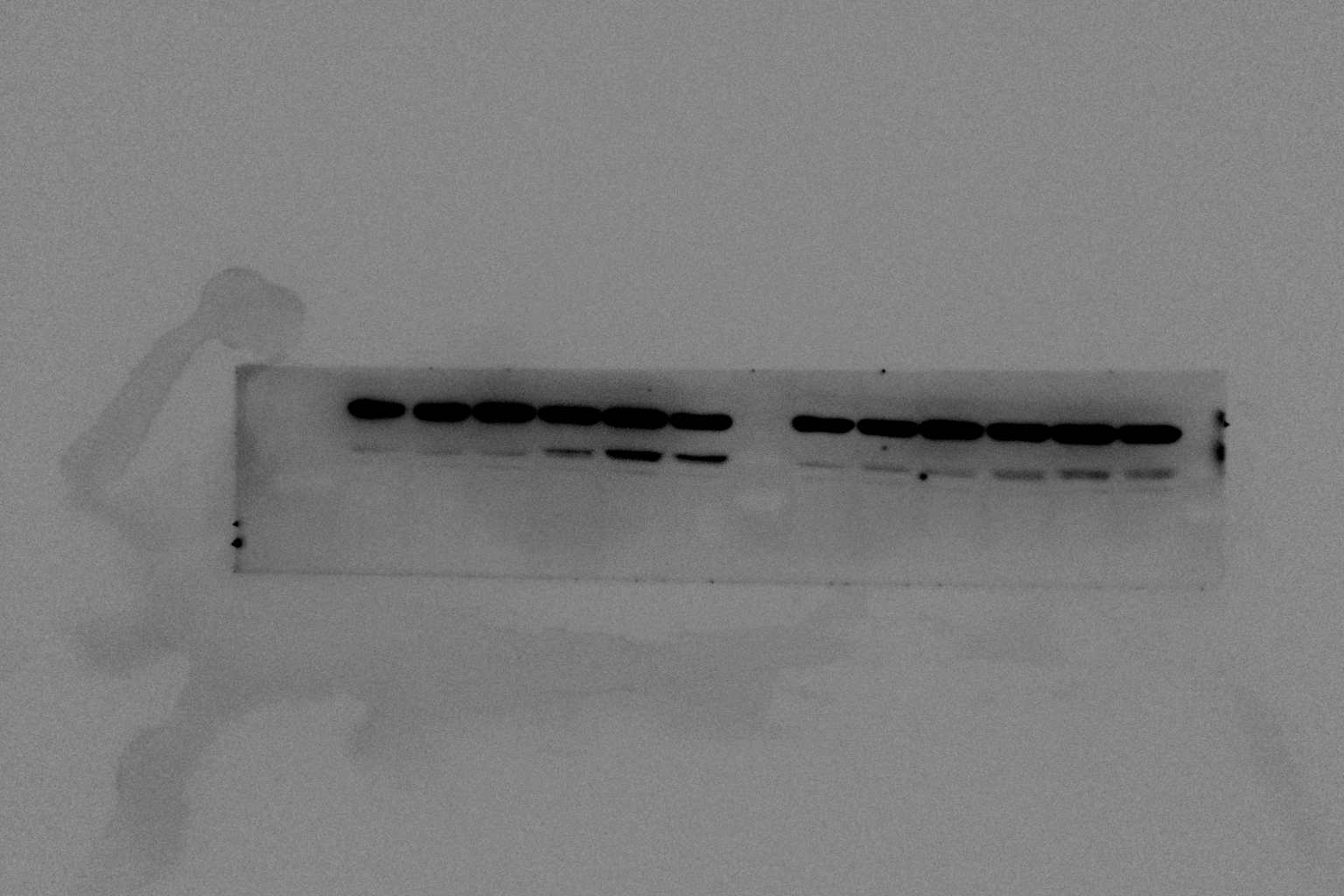 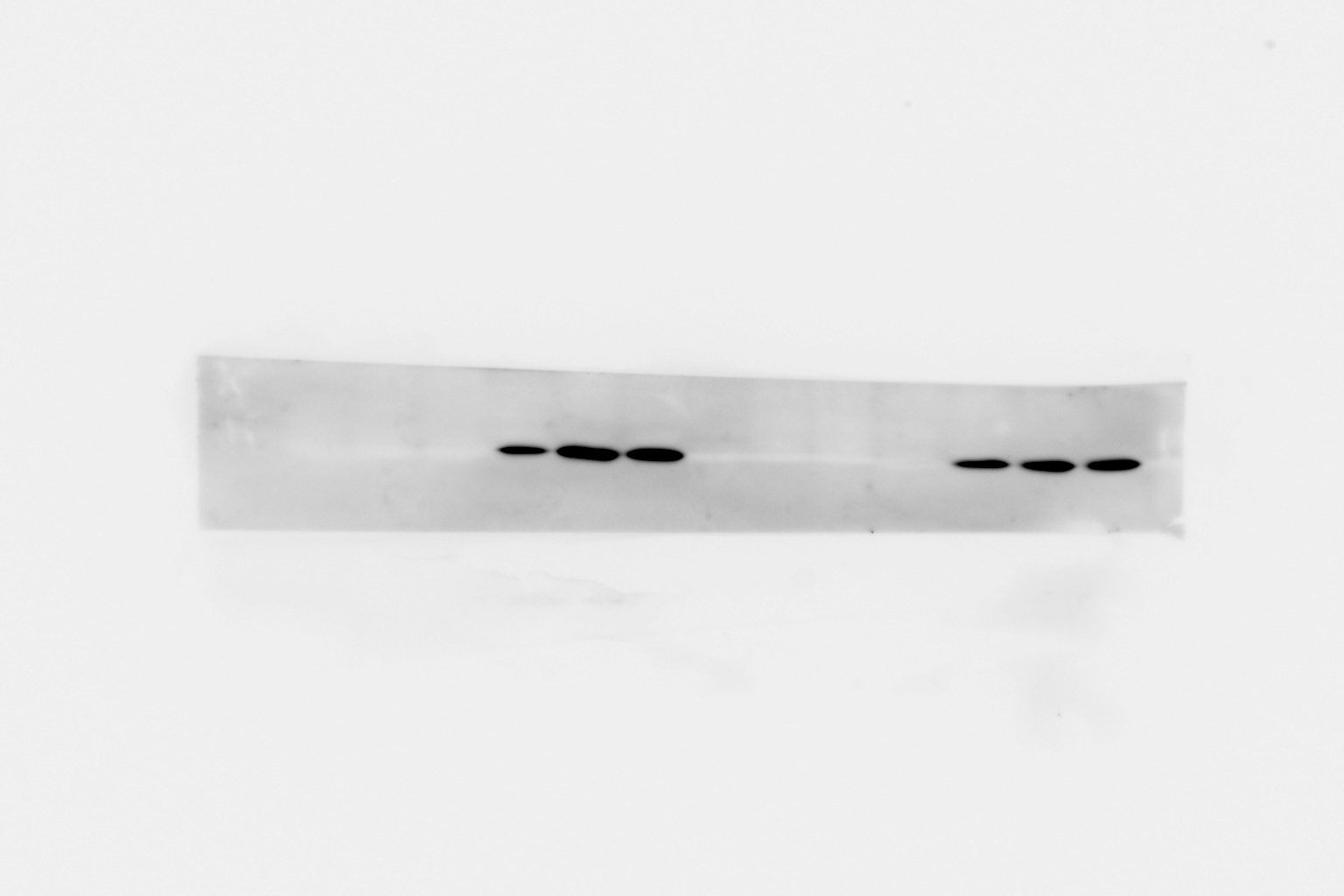 PARP
γH2AX
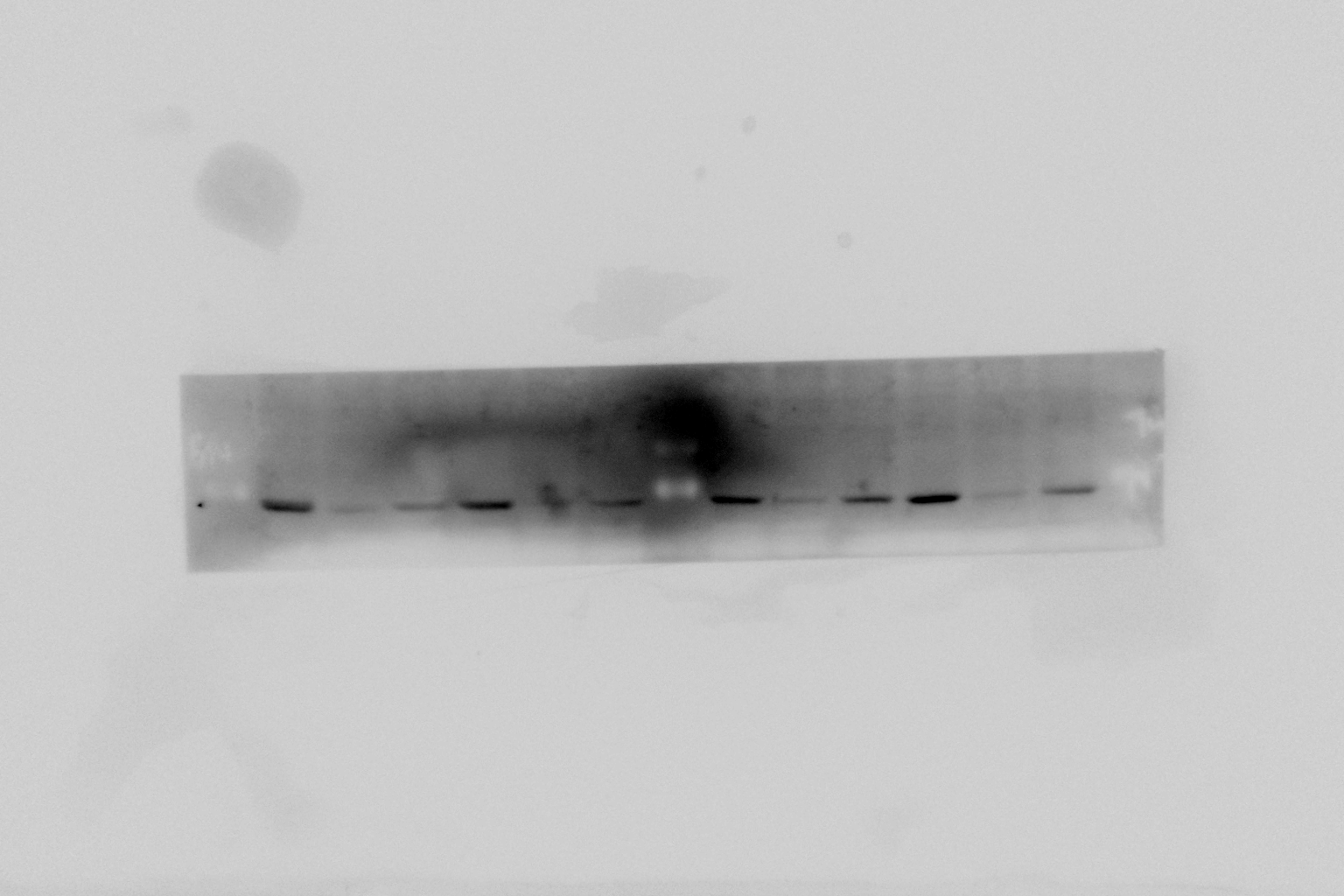 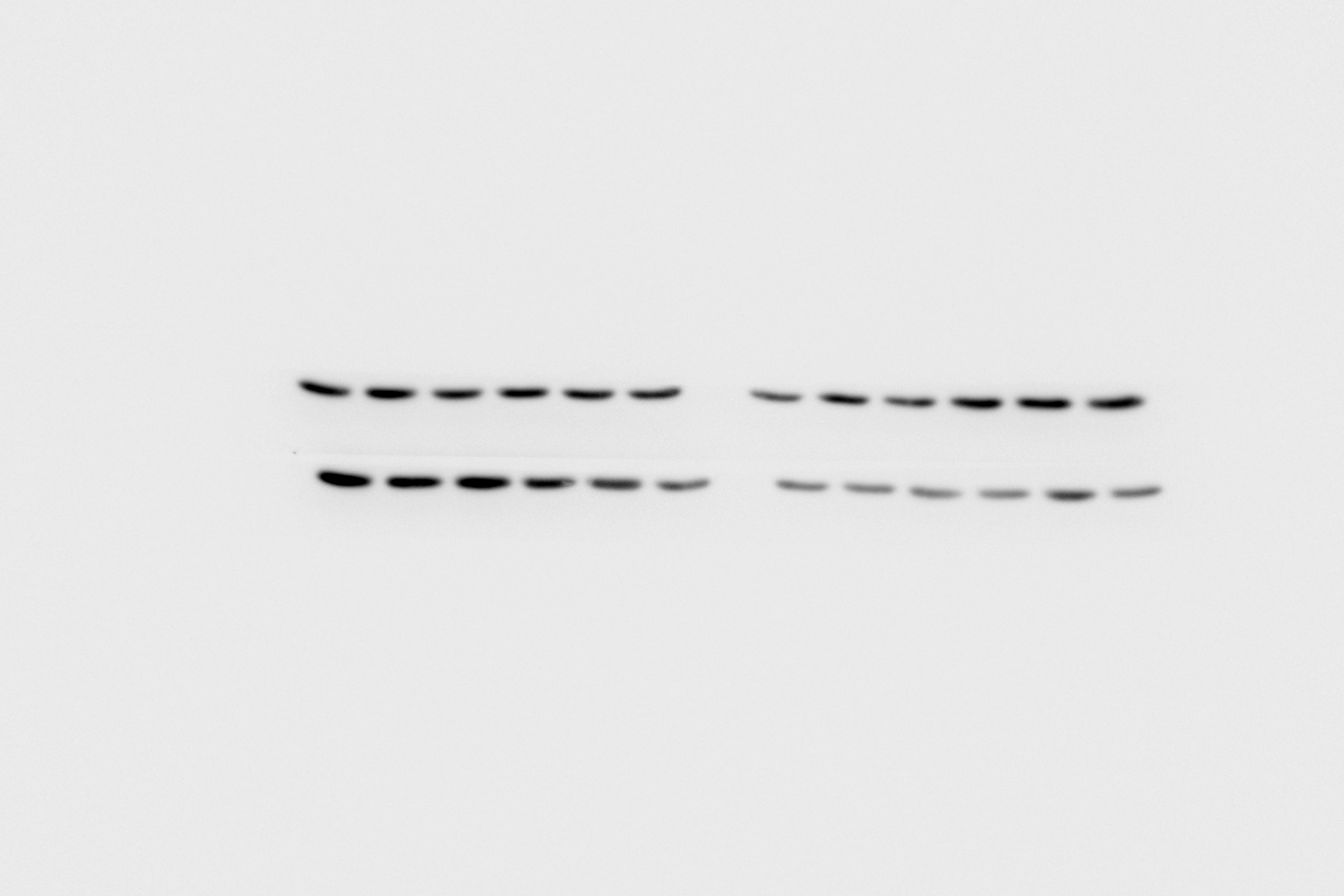 GAPDH
TNFAIP2
Fig1L-HCC1937-BMN
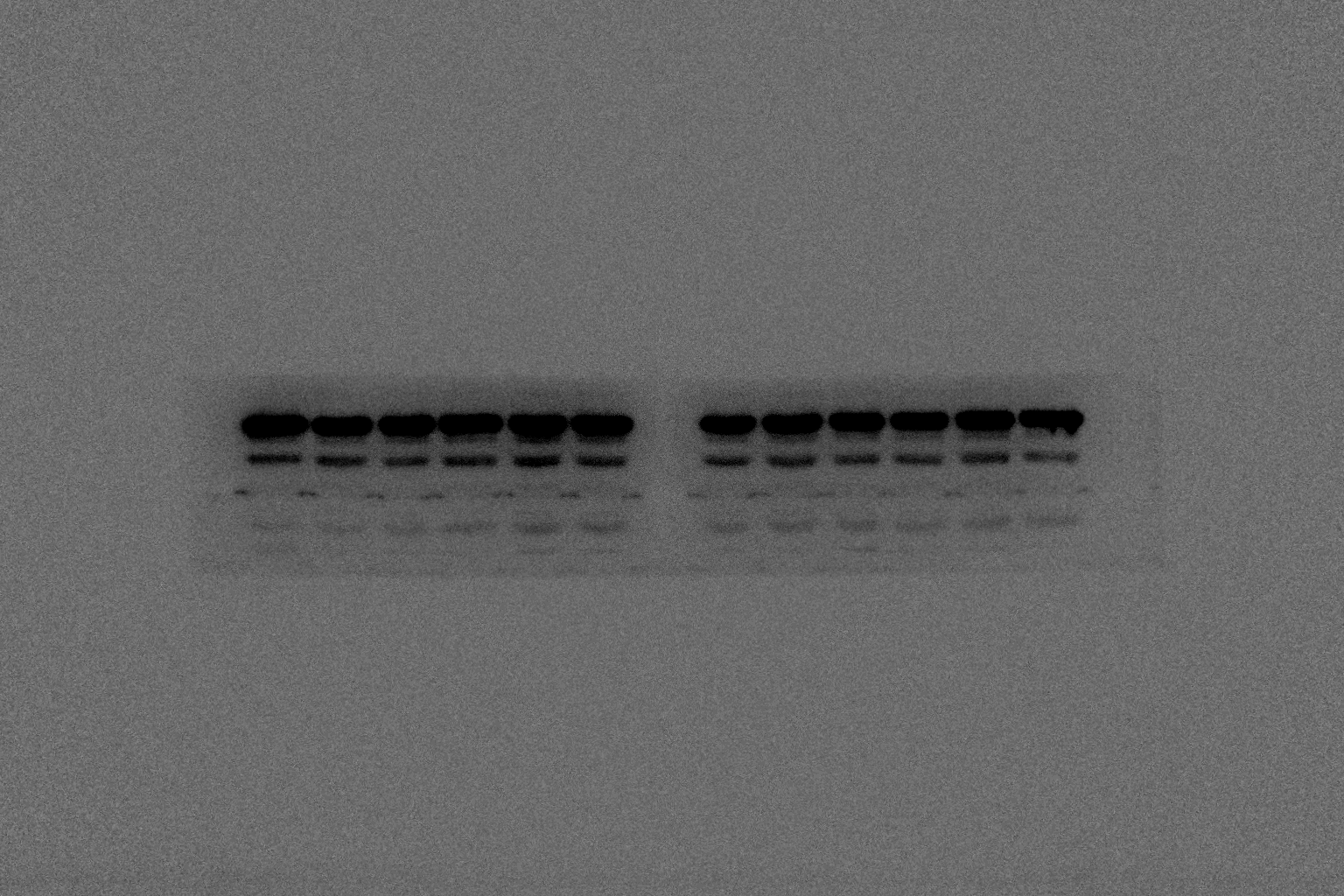 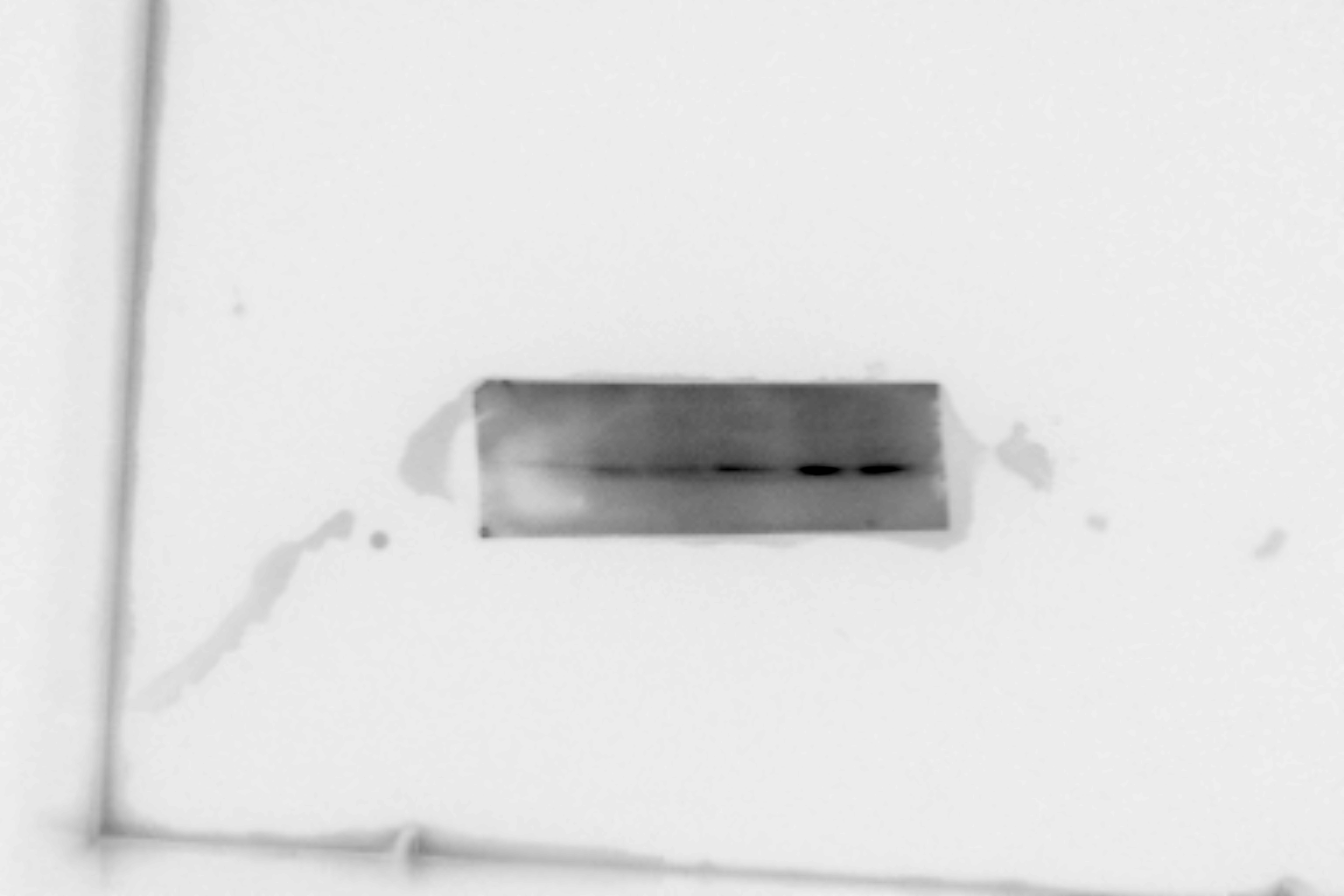 PARP
γH2AX
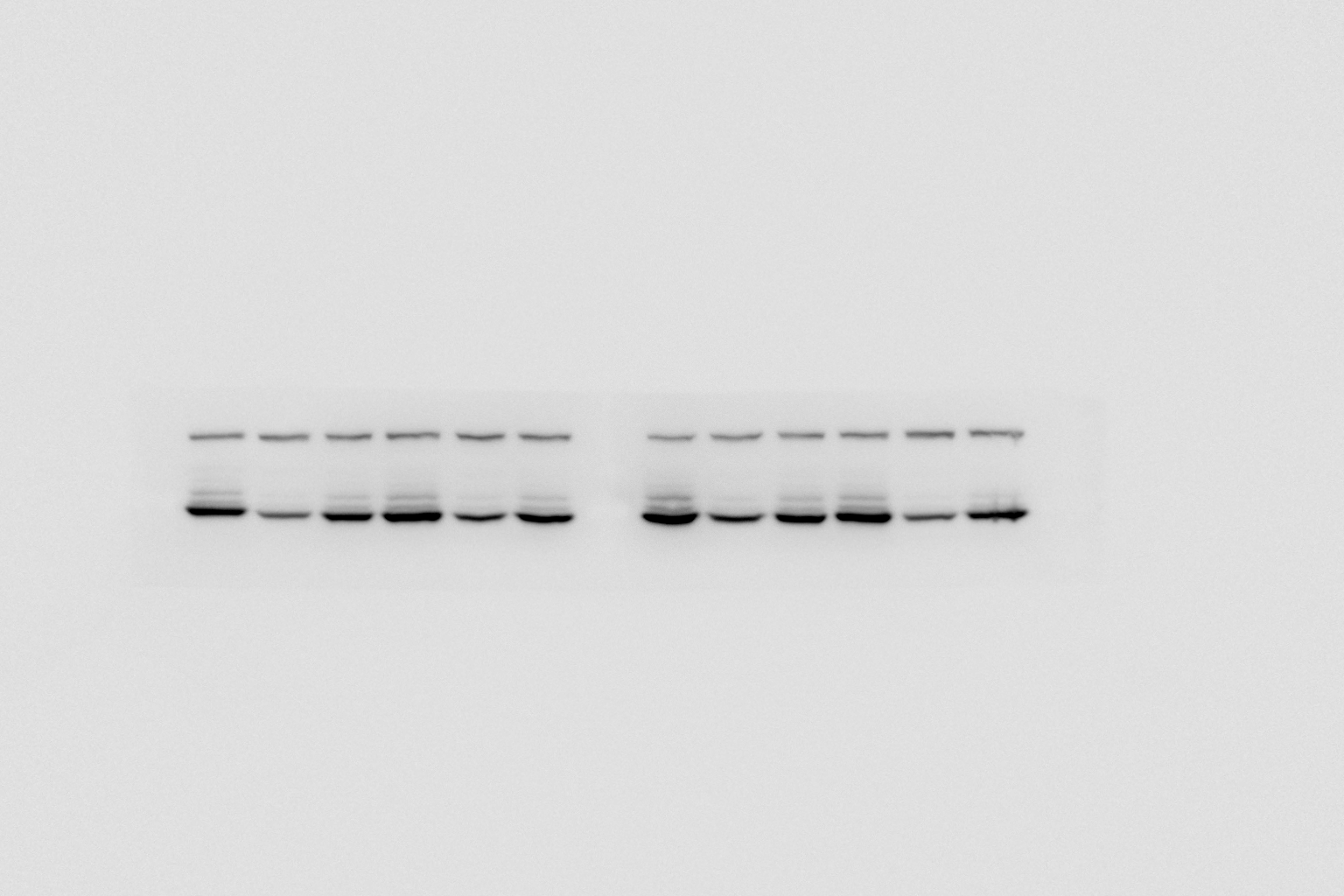 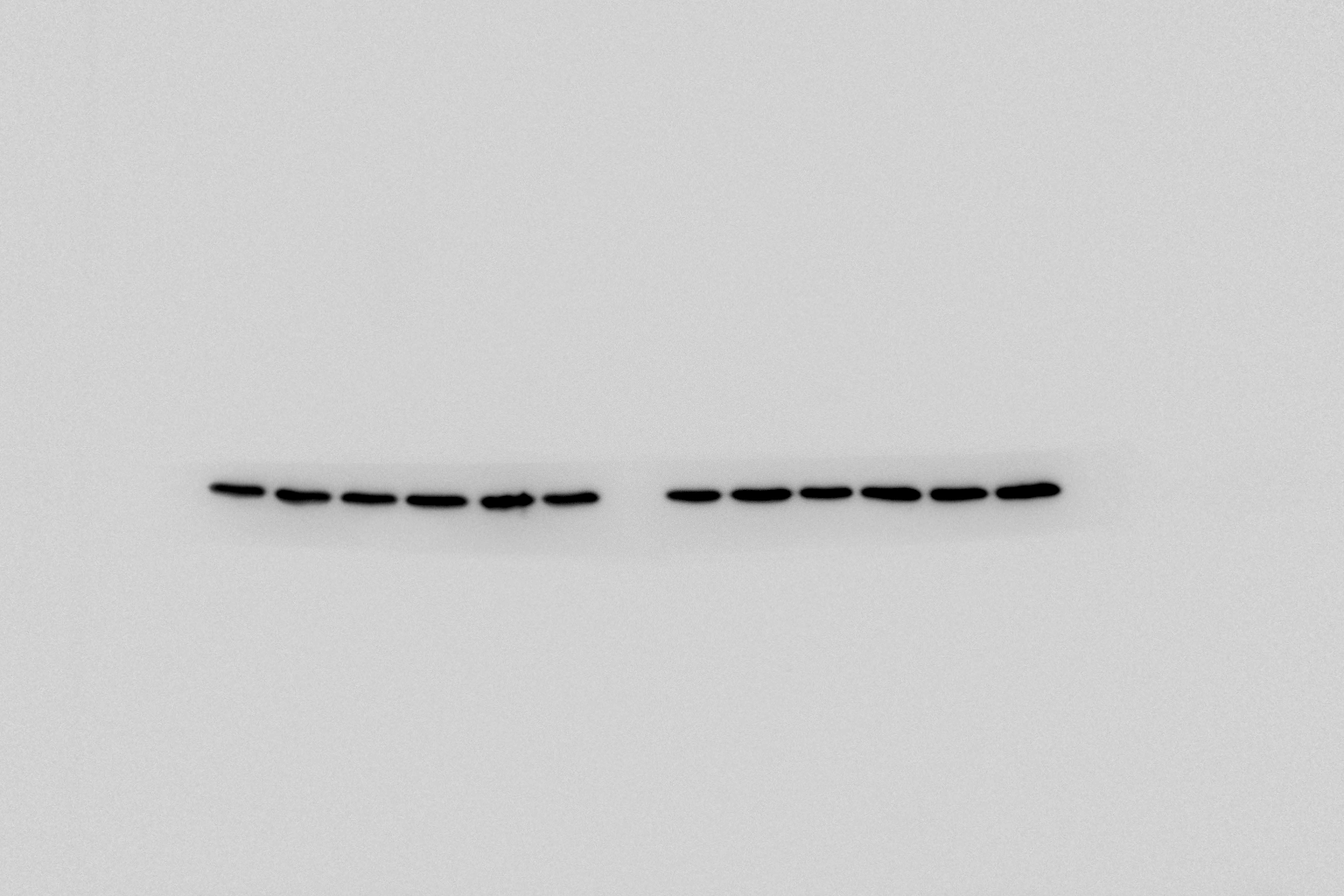 GAPDH
TNFAIP2